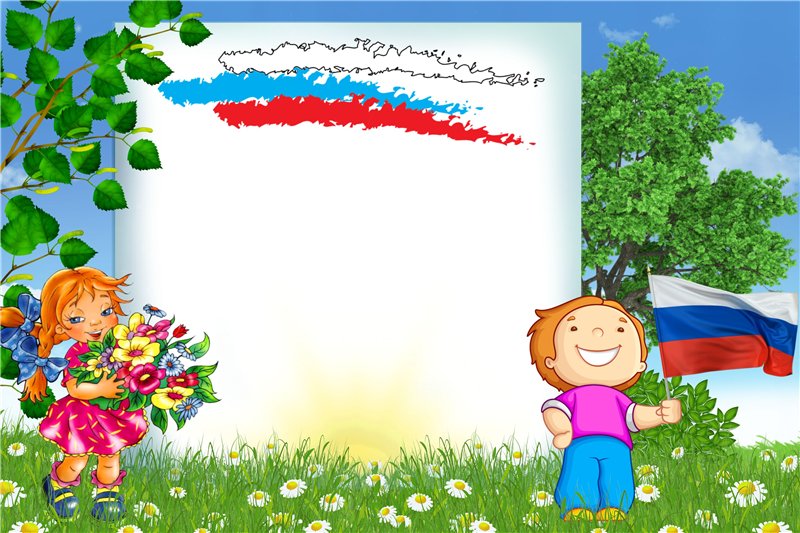 Духовно-нравственное и патриотическое воспитание дошкольников
МБДОУДС N10, г. Сасово
2021 г.
Подготовил: воспитатель Абрамова Альфия Равилевна
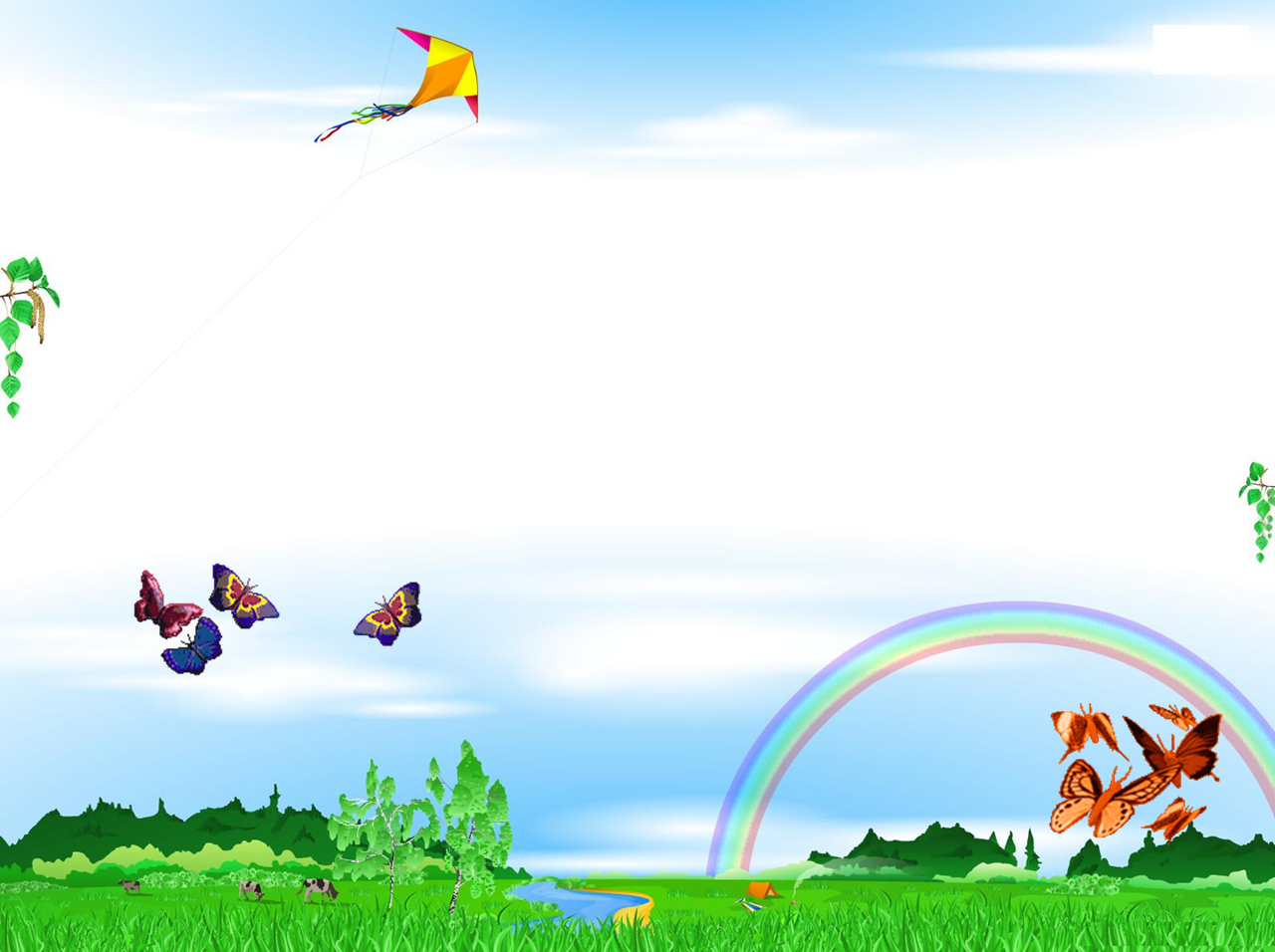 «Любовь к родному краю, родной культуре, родной речи начинается с малого – с любви к своей семье, к своему жилищу, к своему детскому саду. Постепенно расширяясь, эта любовь переходит в любовь к Родине, её истории, прошлому и настоящему, ко всему человечеству»Д.С.Лихачёв
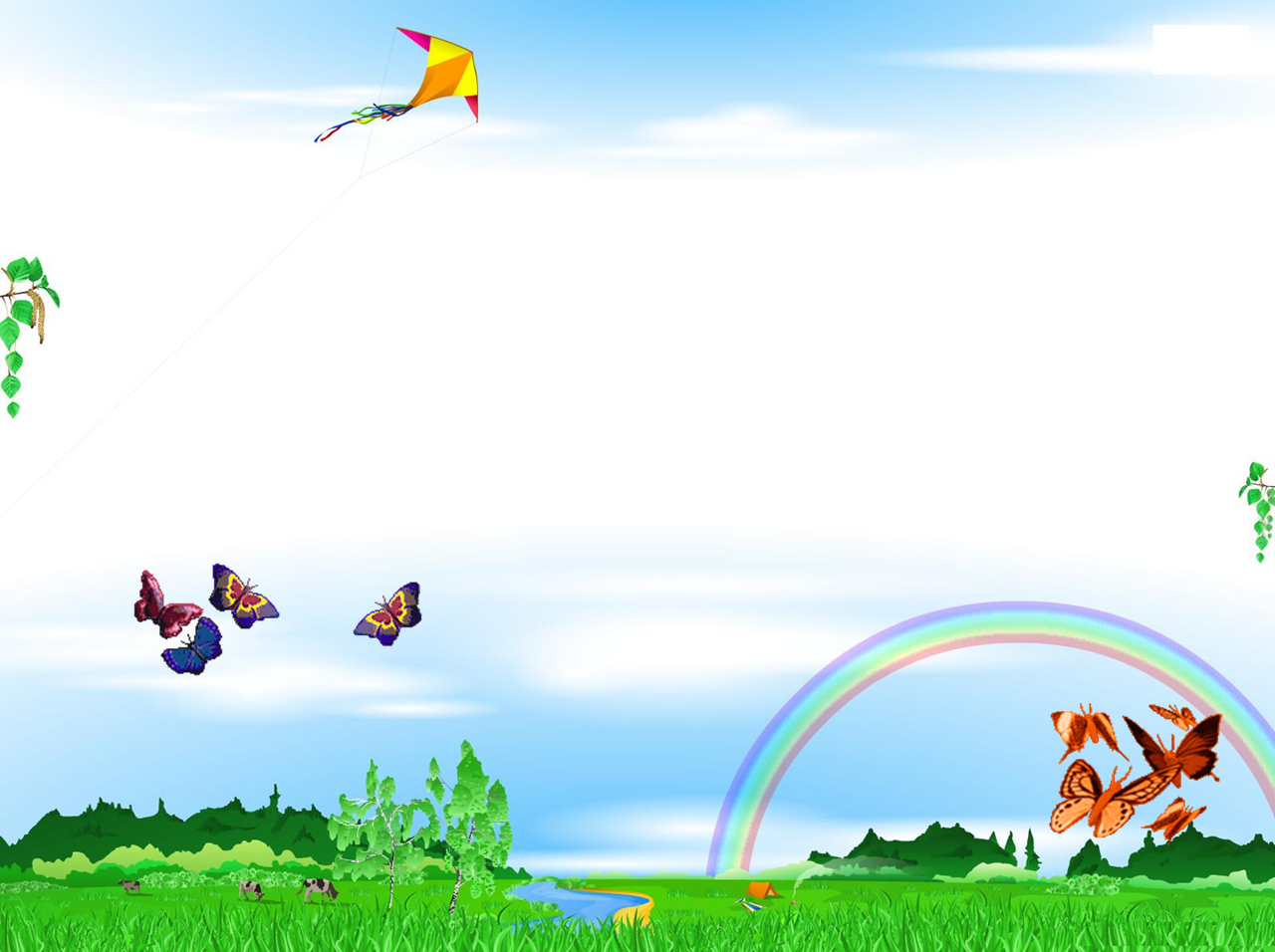 Формы работы
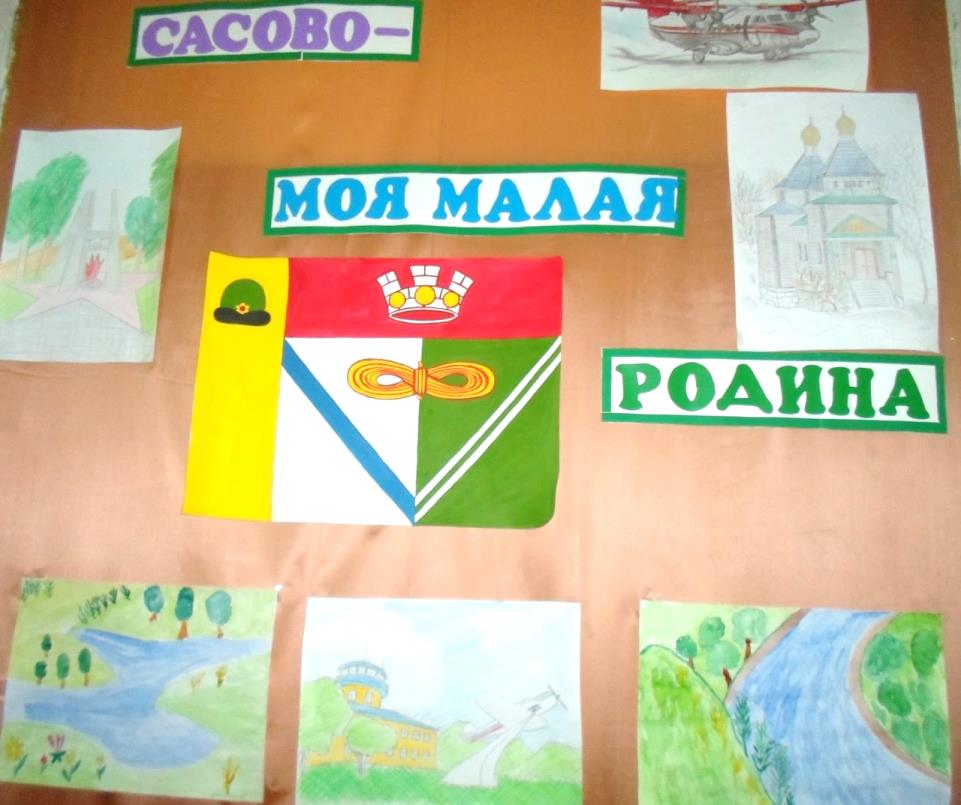 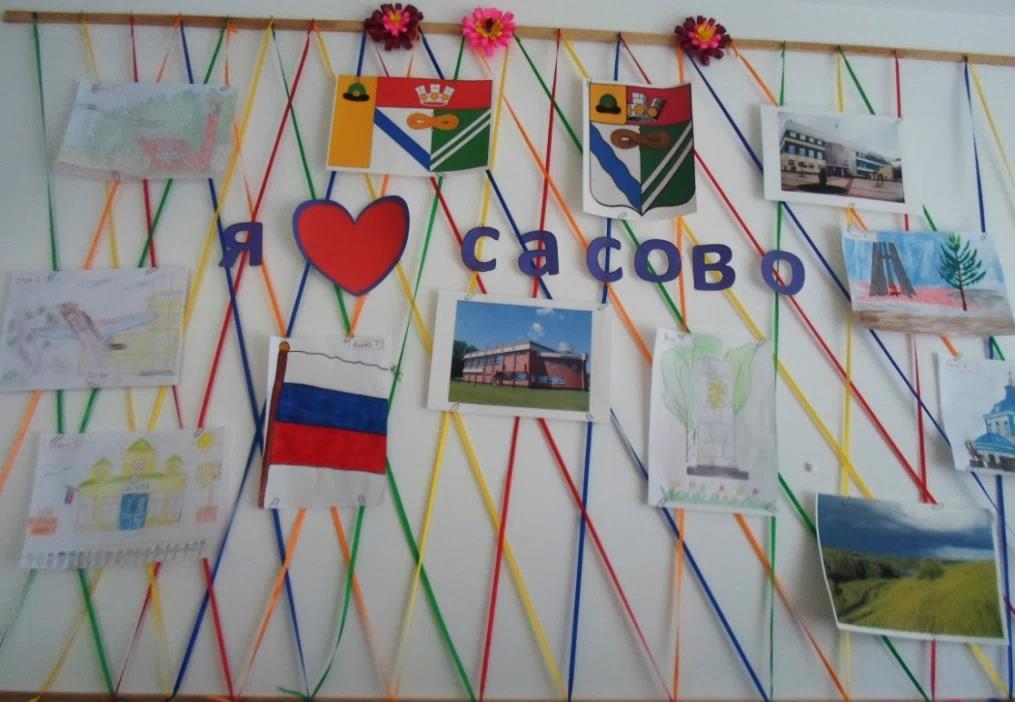 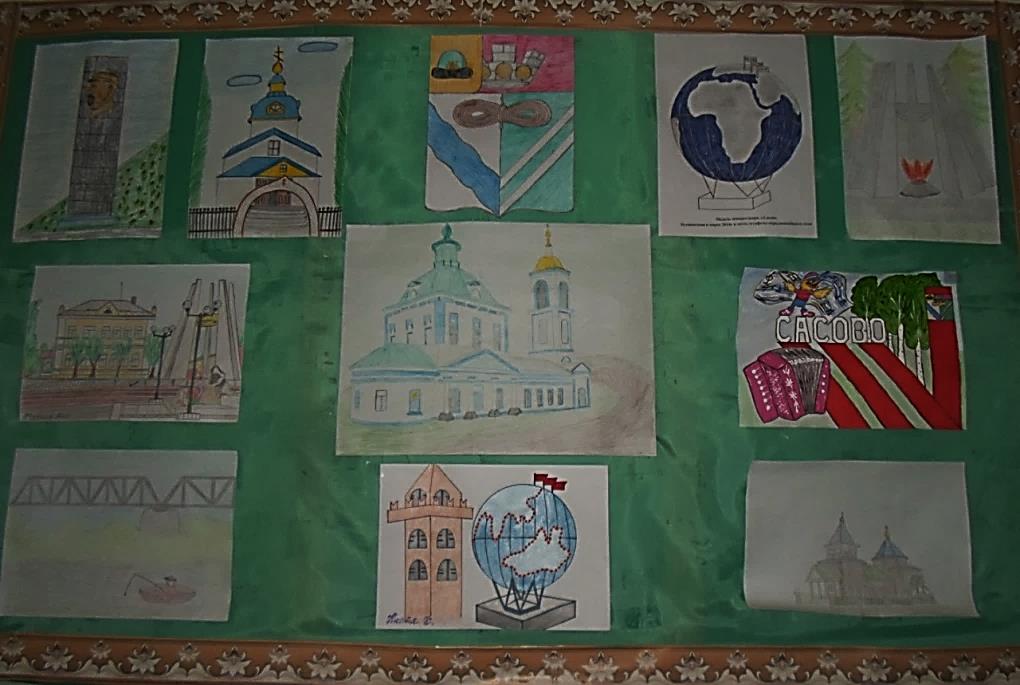 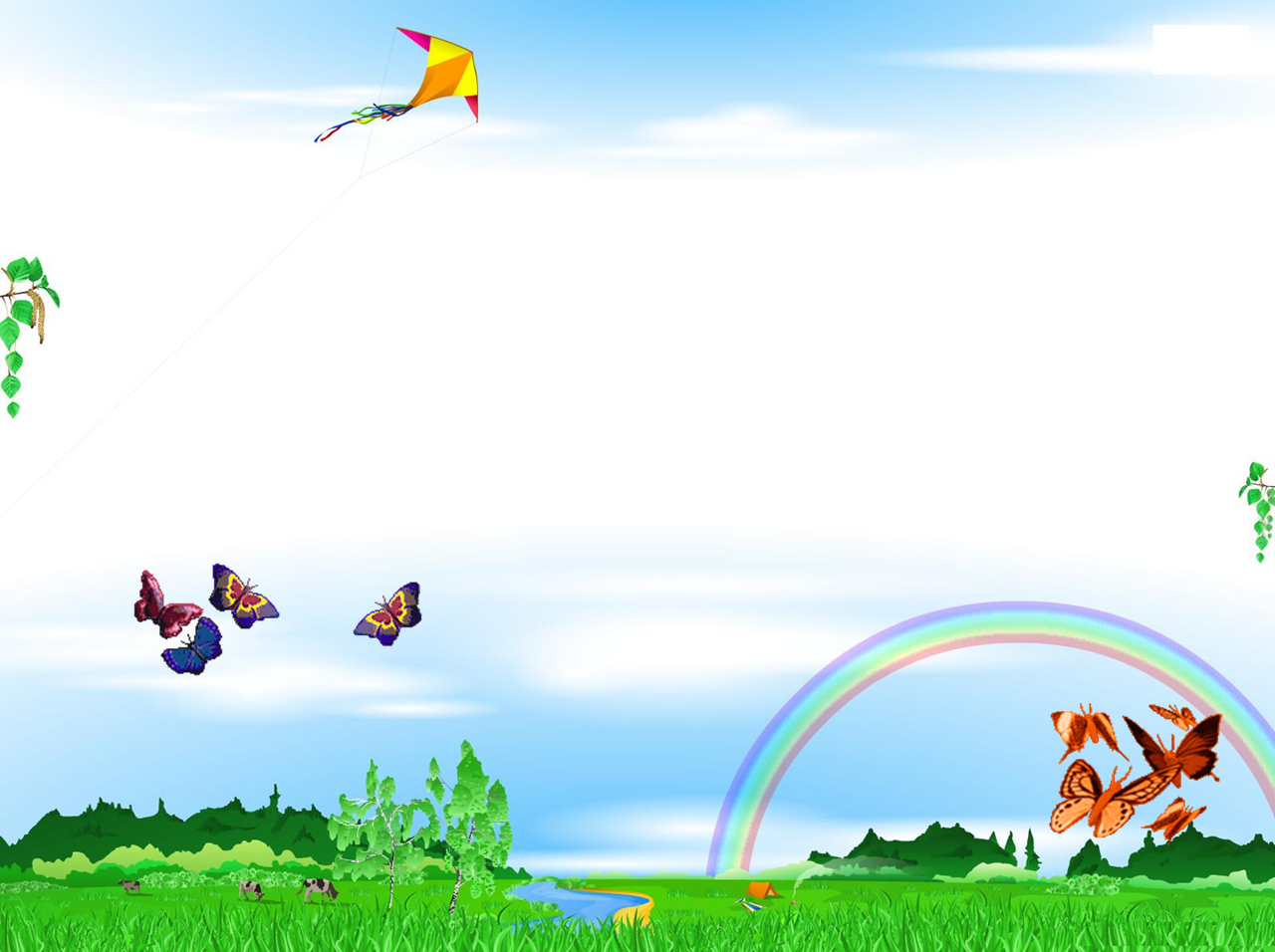 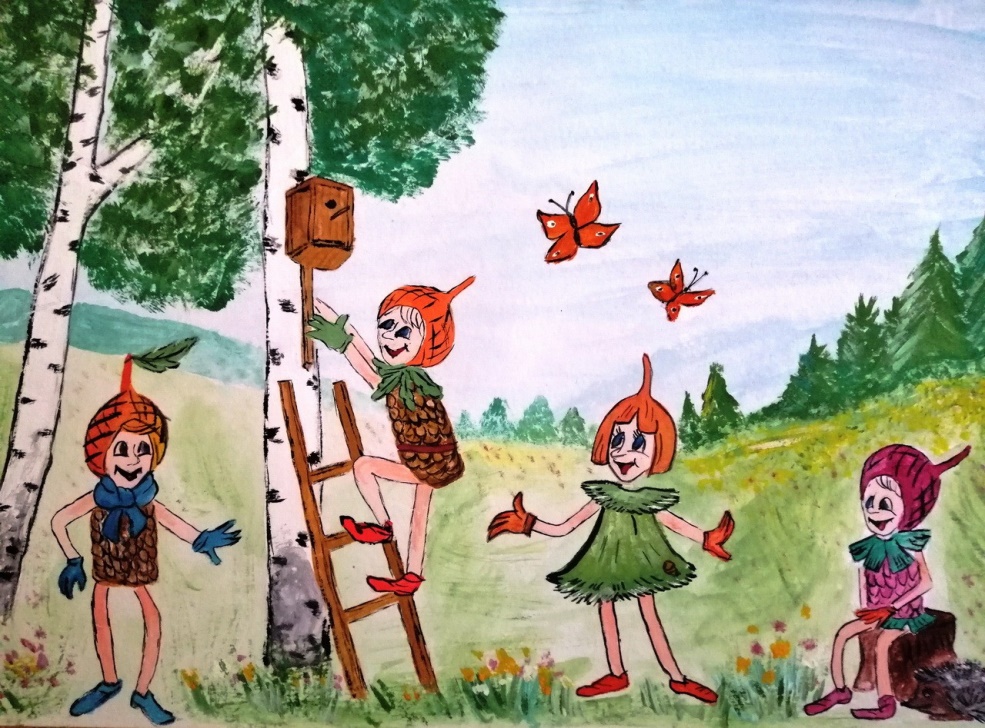 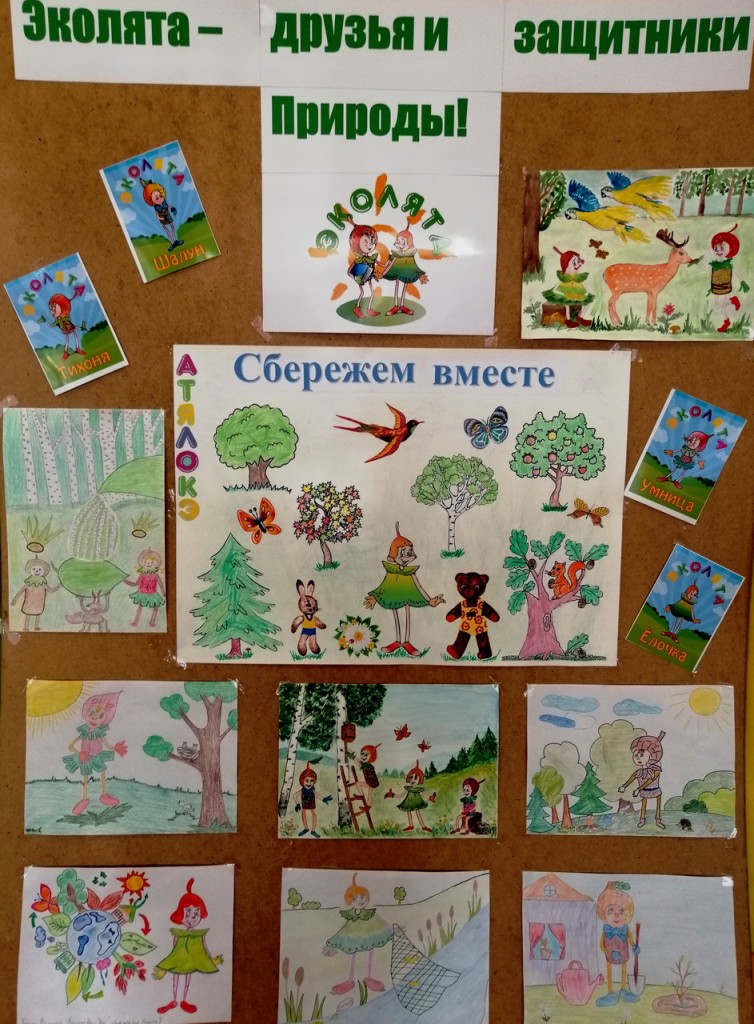 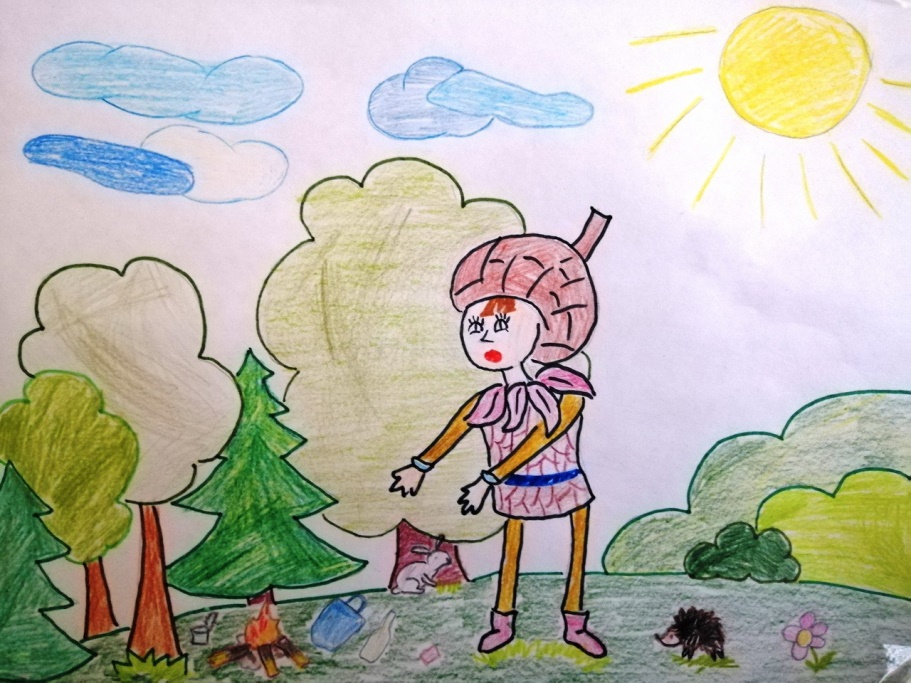 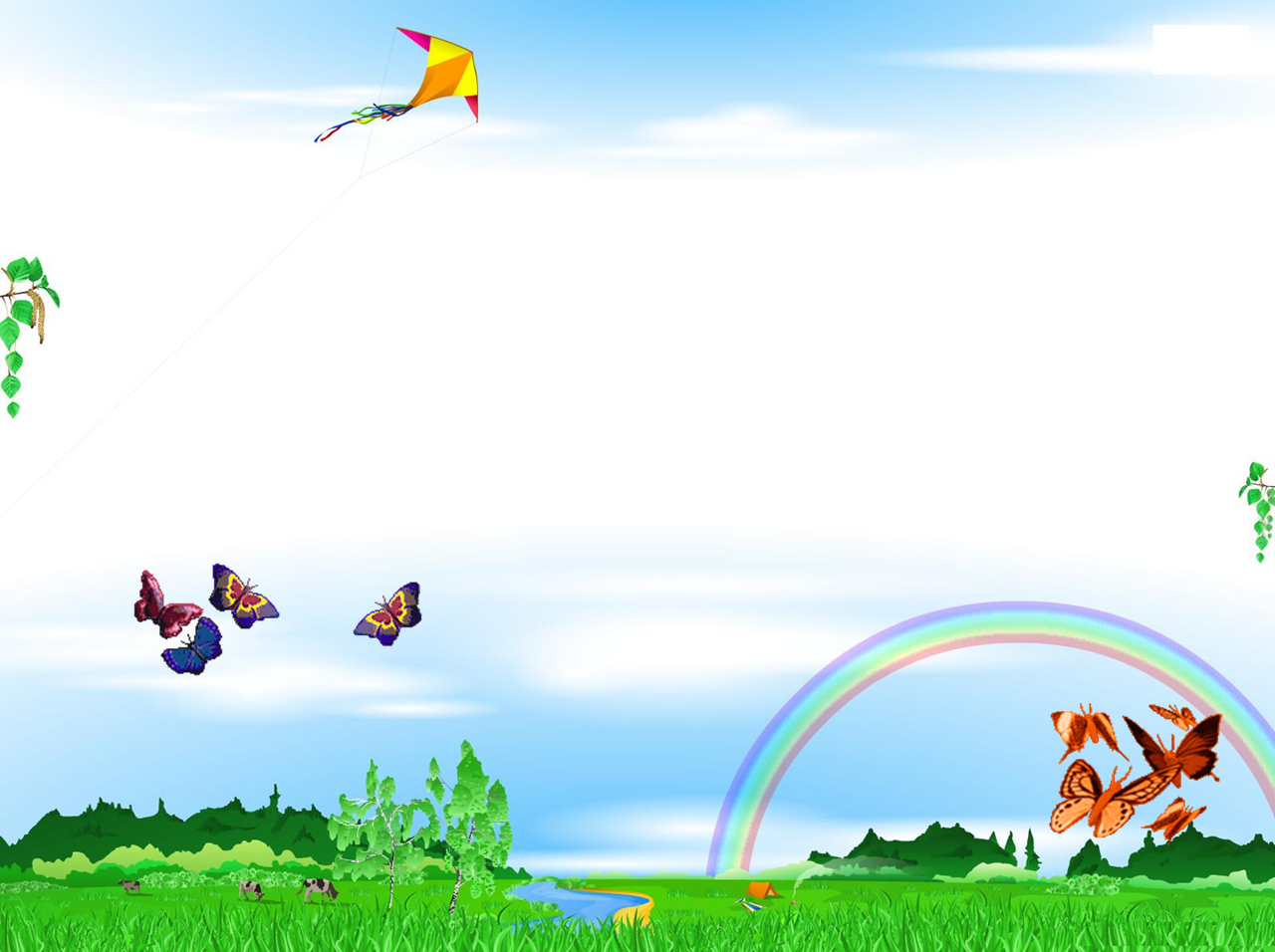 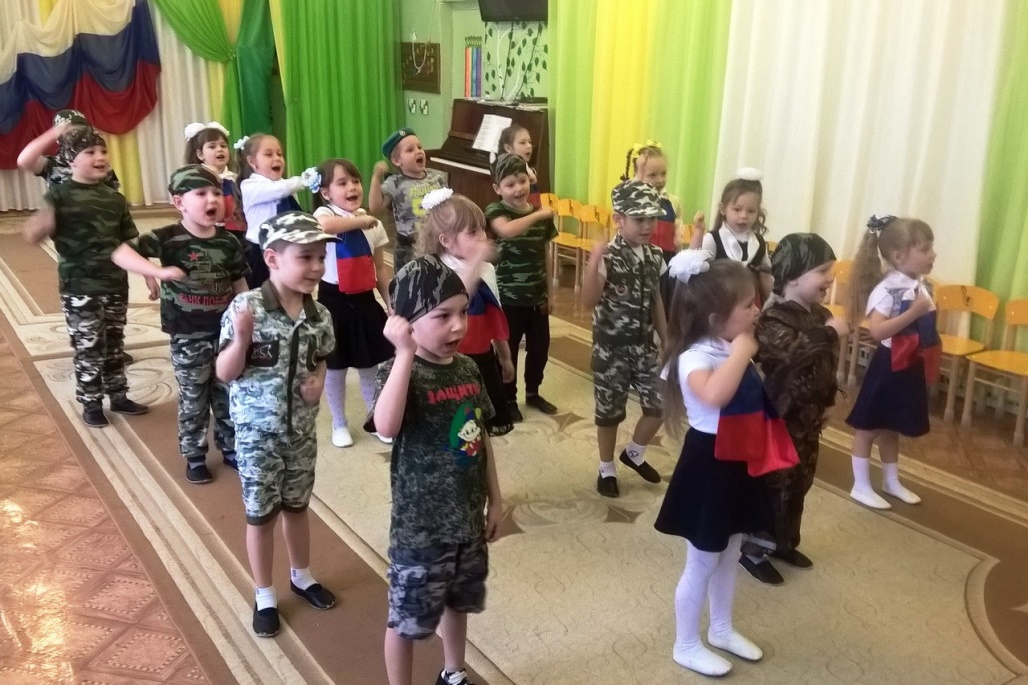 День защитника 
Отечества
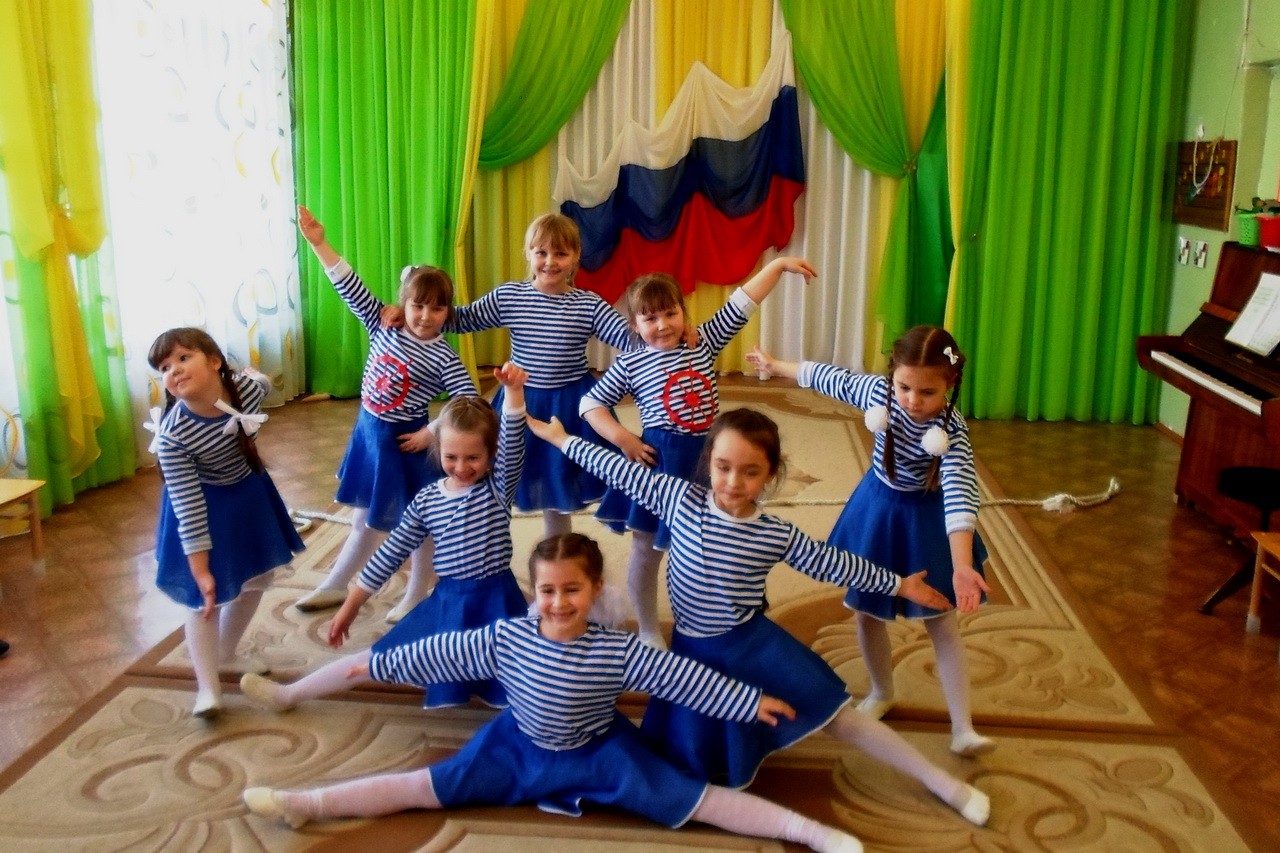 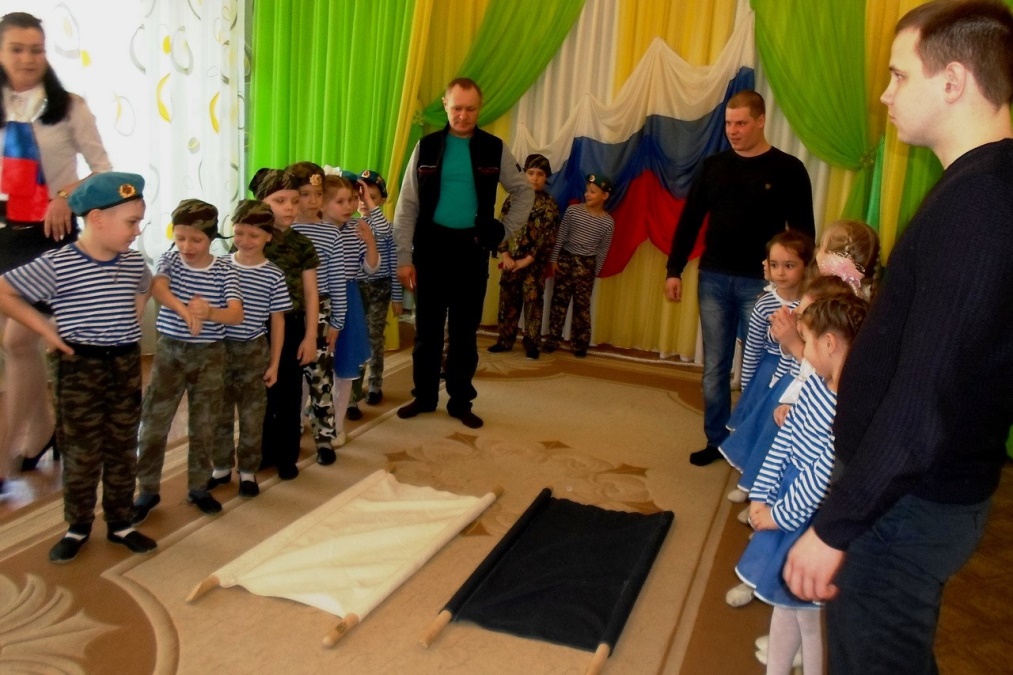 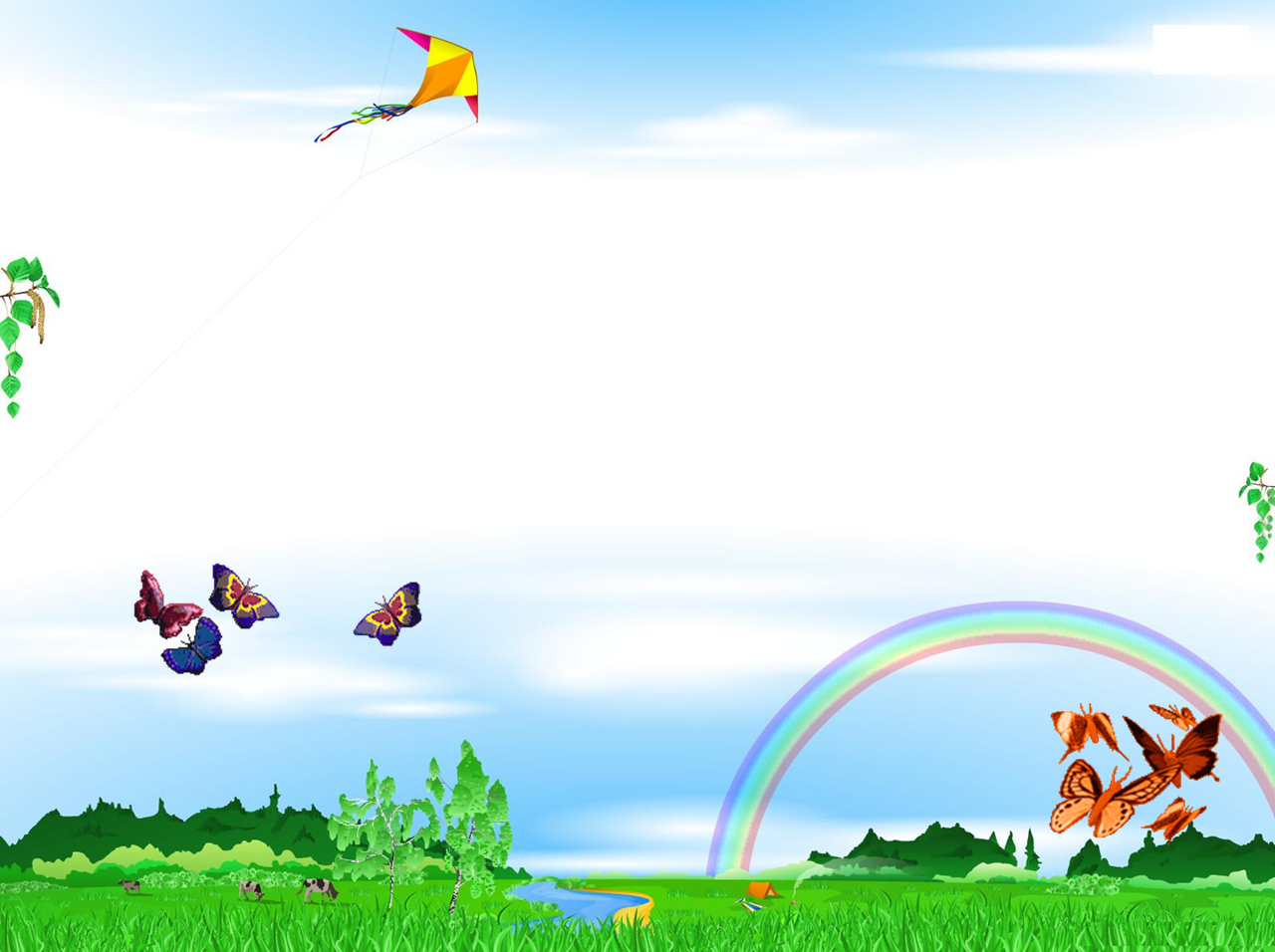 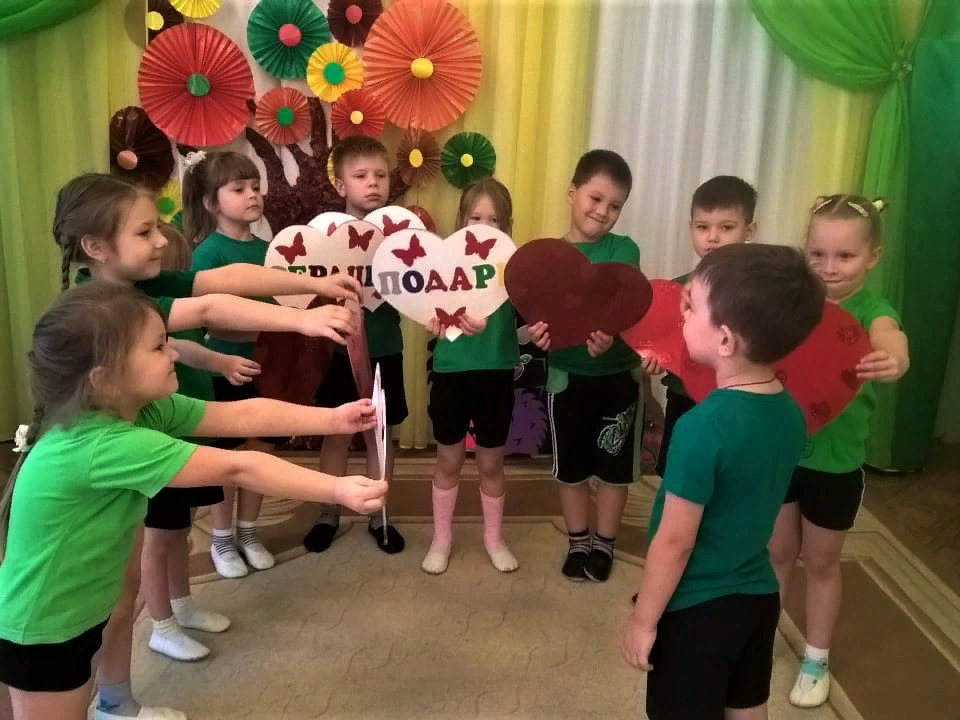 Акция 
«Марафон добра»
 «Капелькой тепла
 согреем душу!»
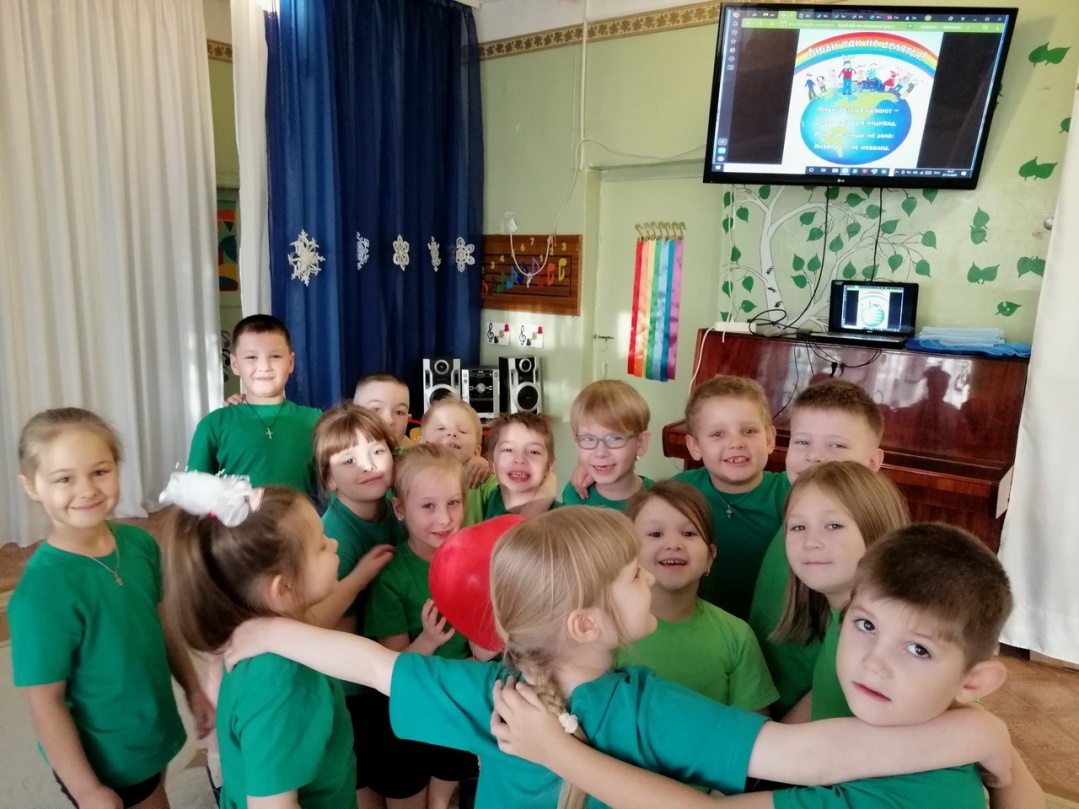 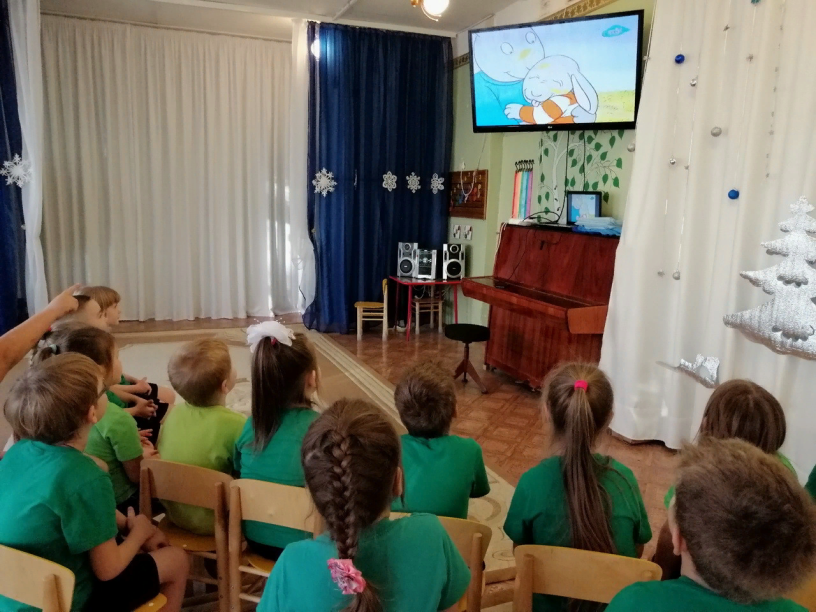 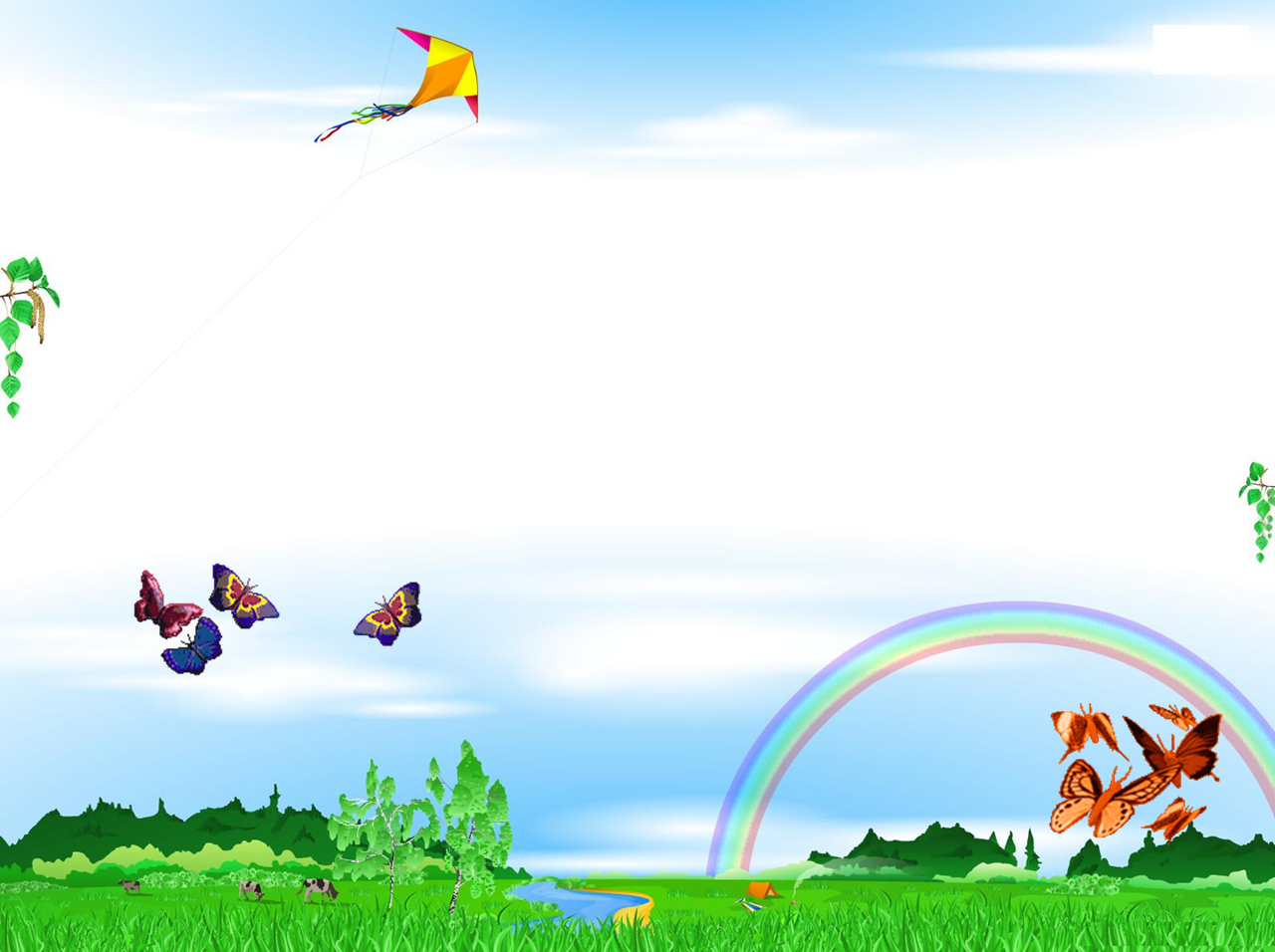 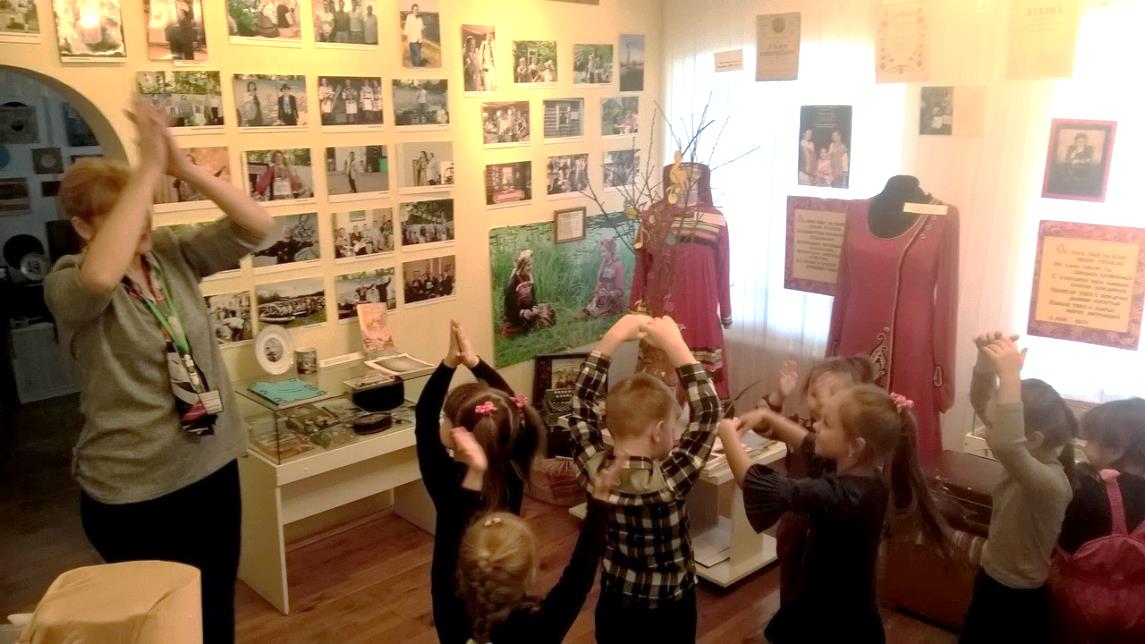 Экскурсия 
с детьми 
и родителями 
в музей русской
 песни им.
 А.П. Аверкина
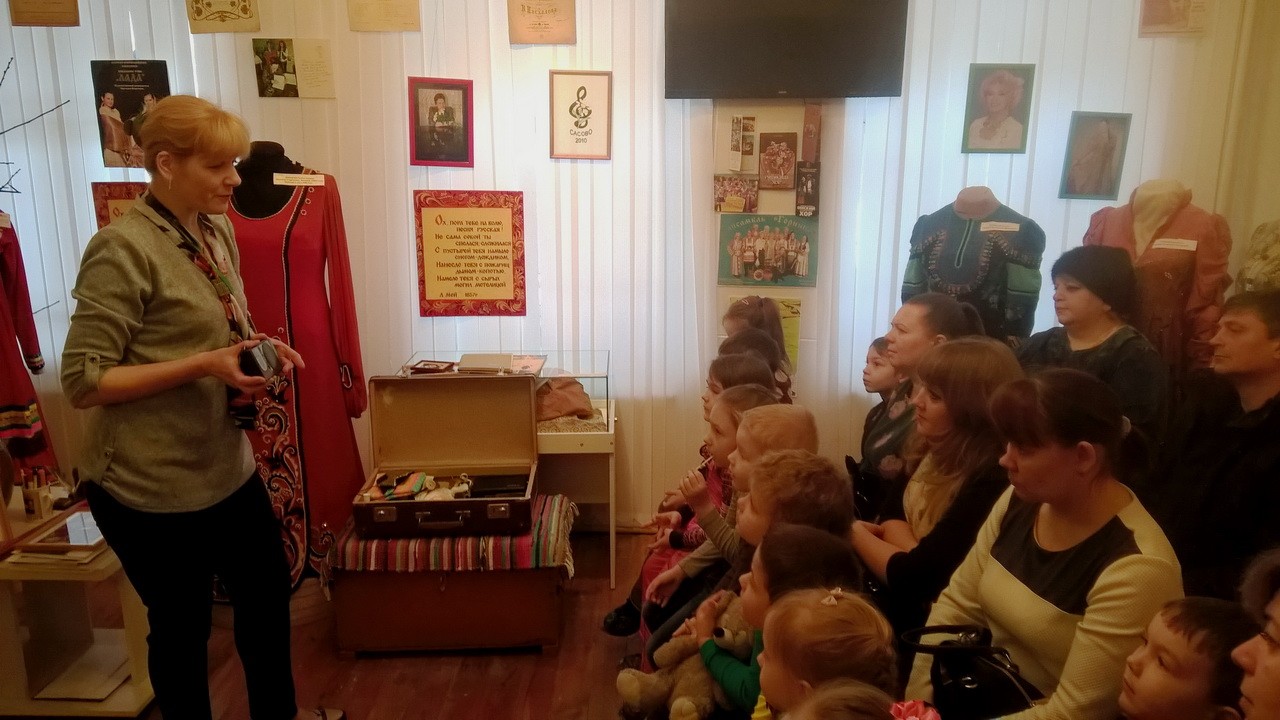 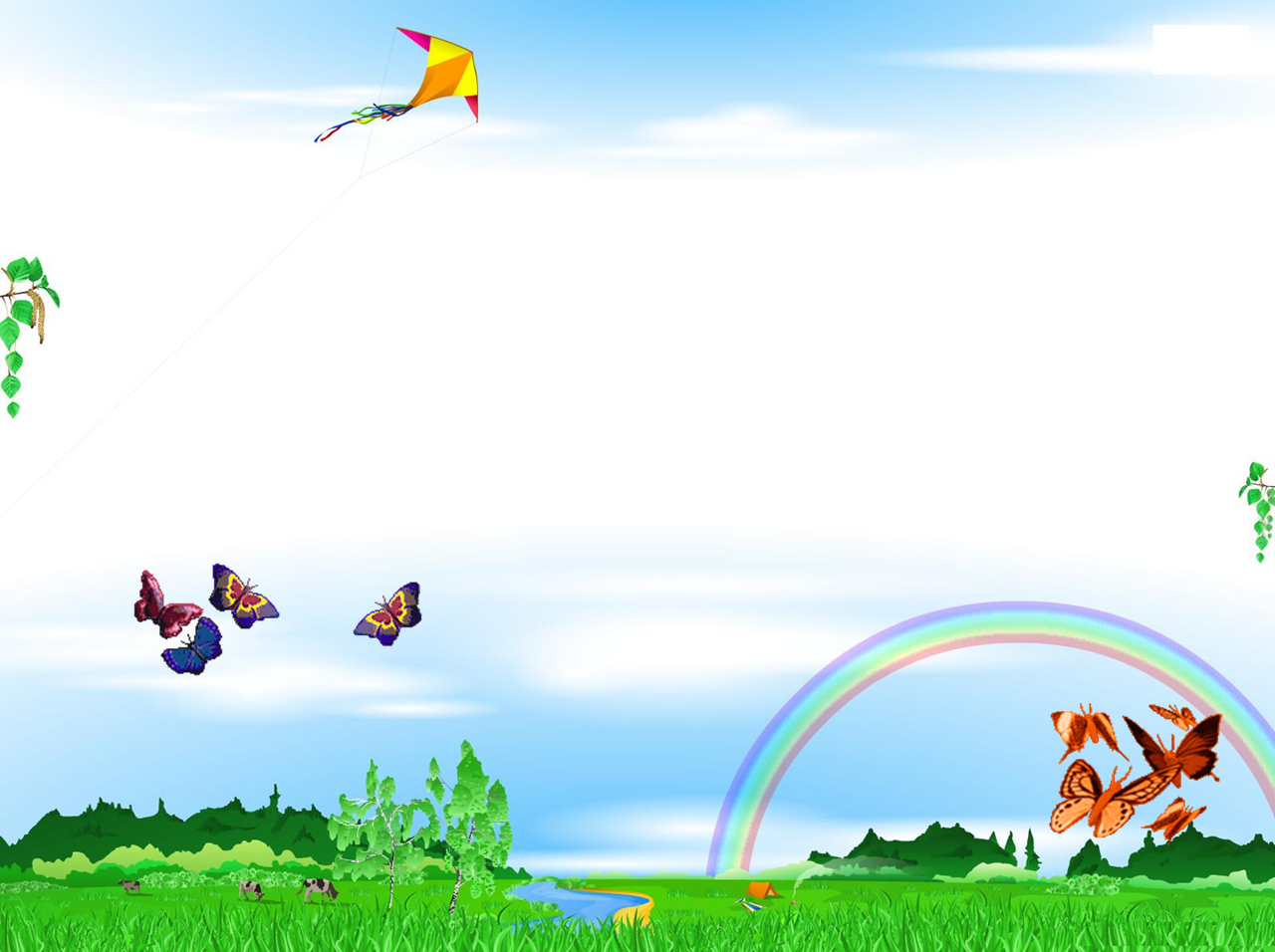 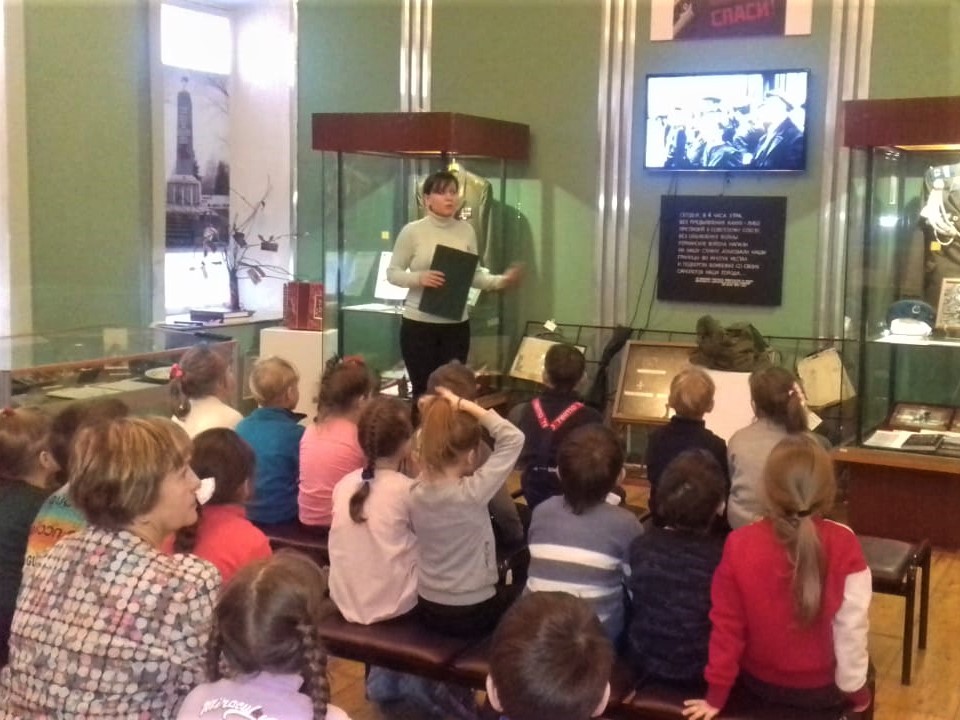 Экскурсия в 
краеведческий 
музей
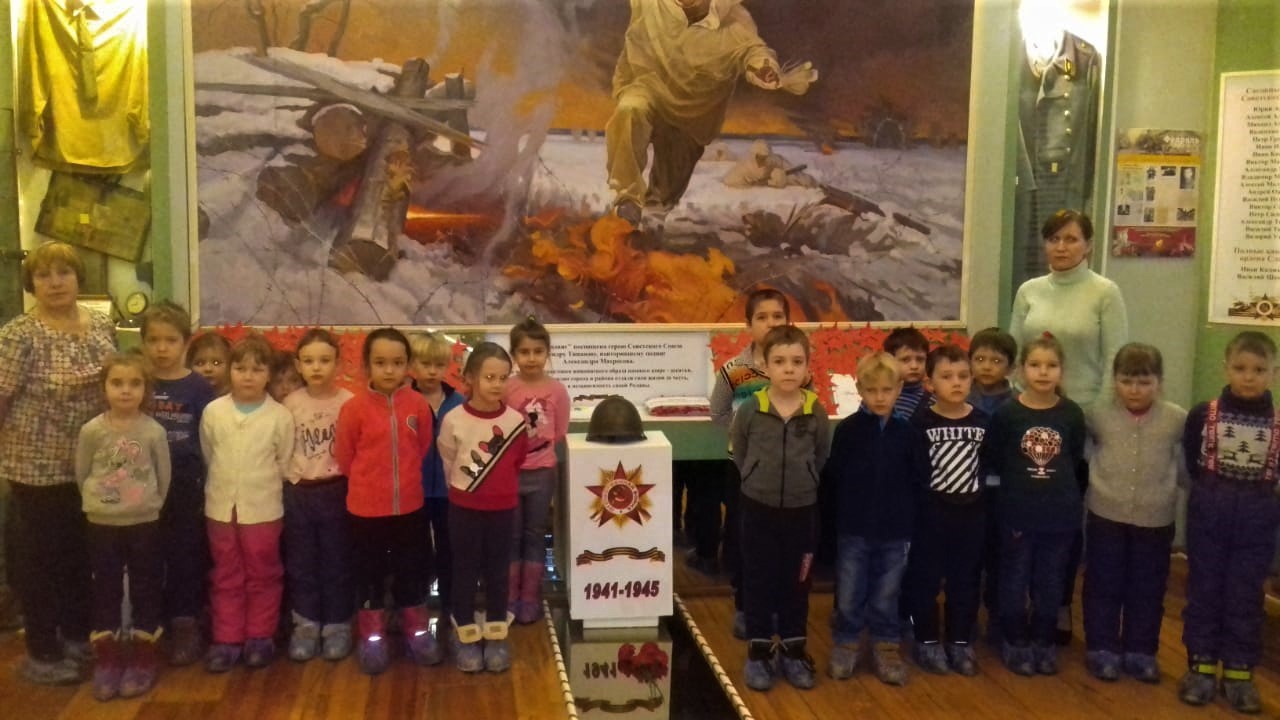 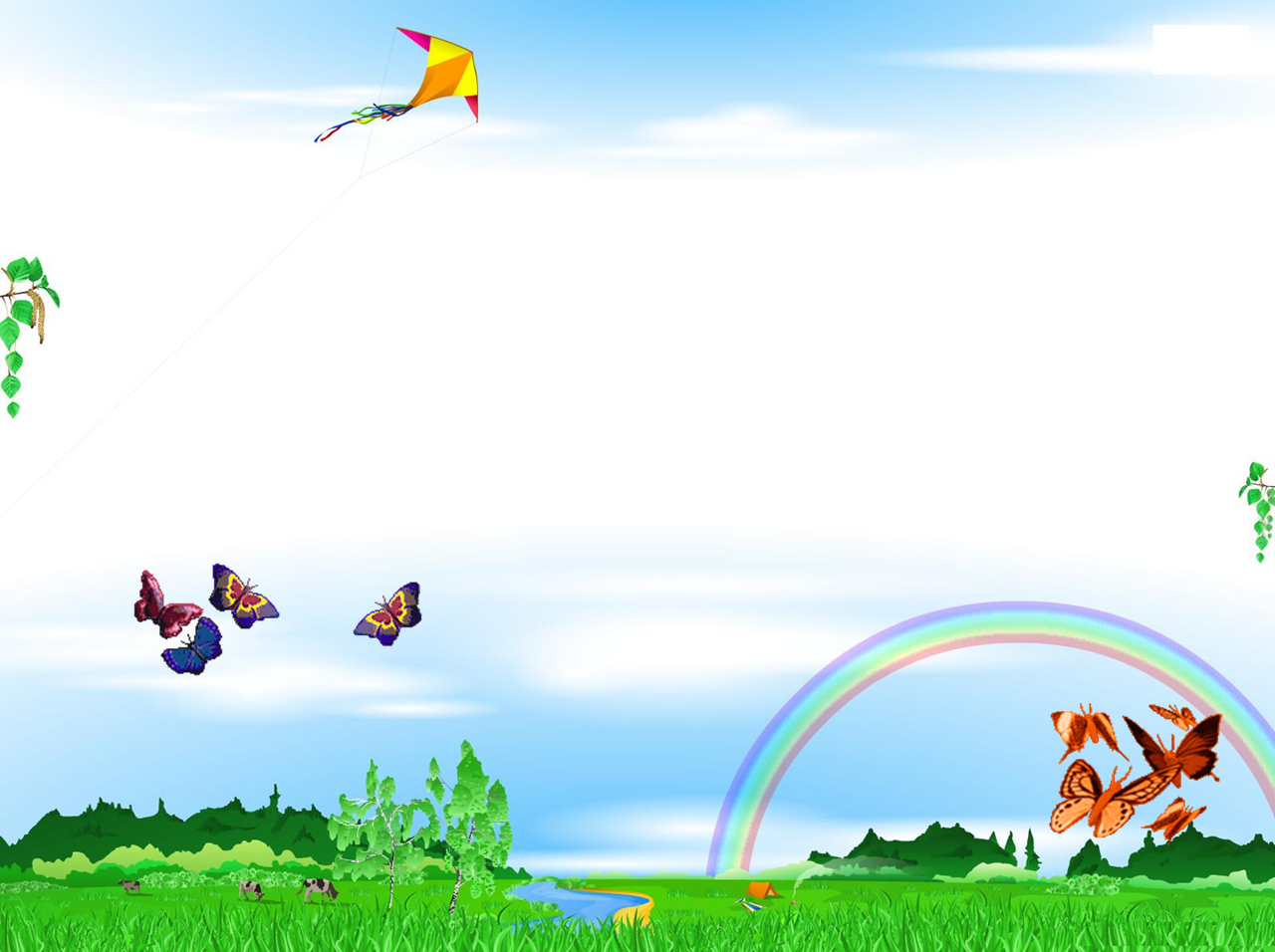 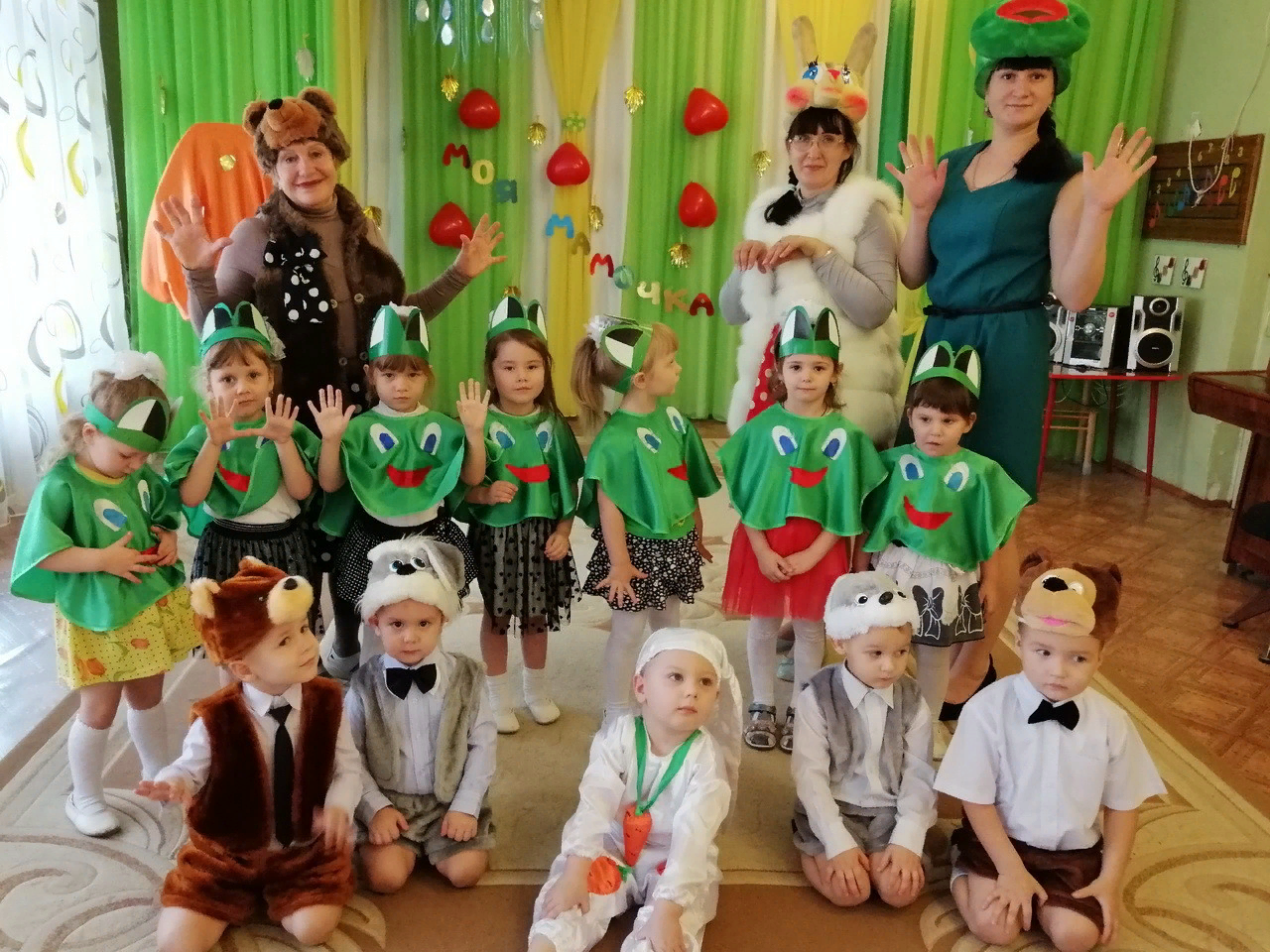 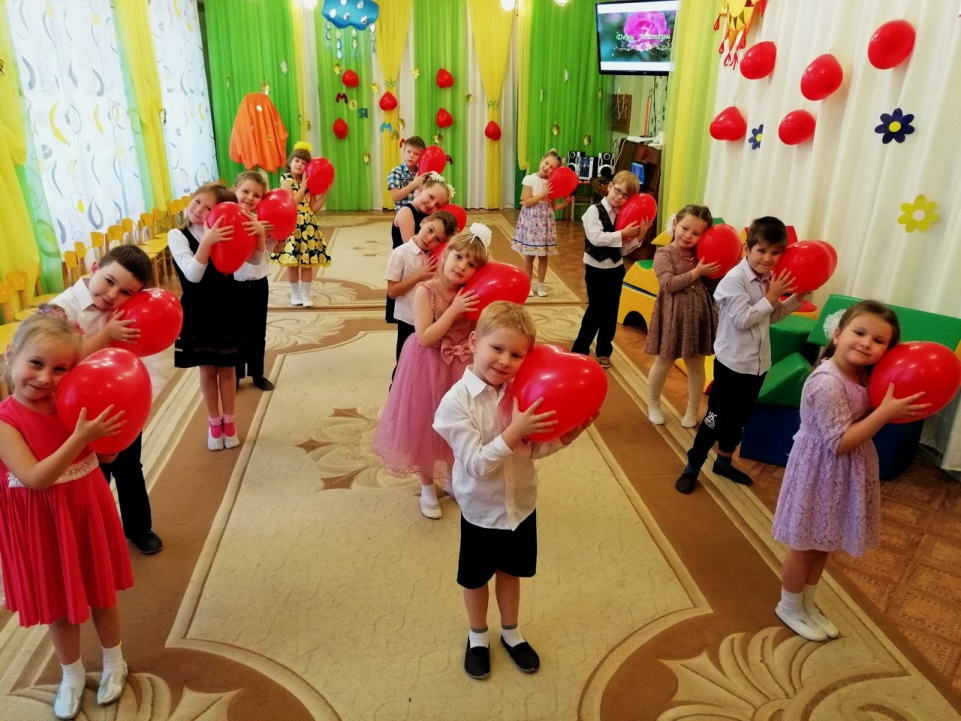 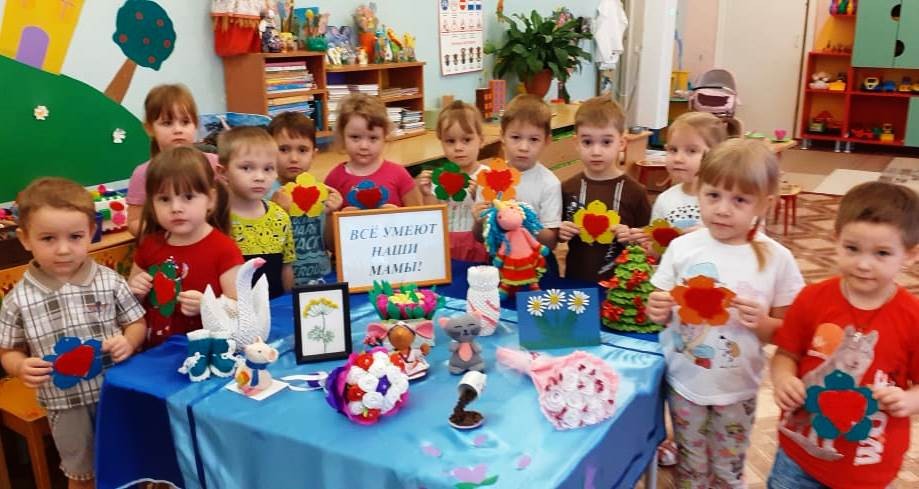 День матери
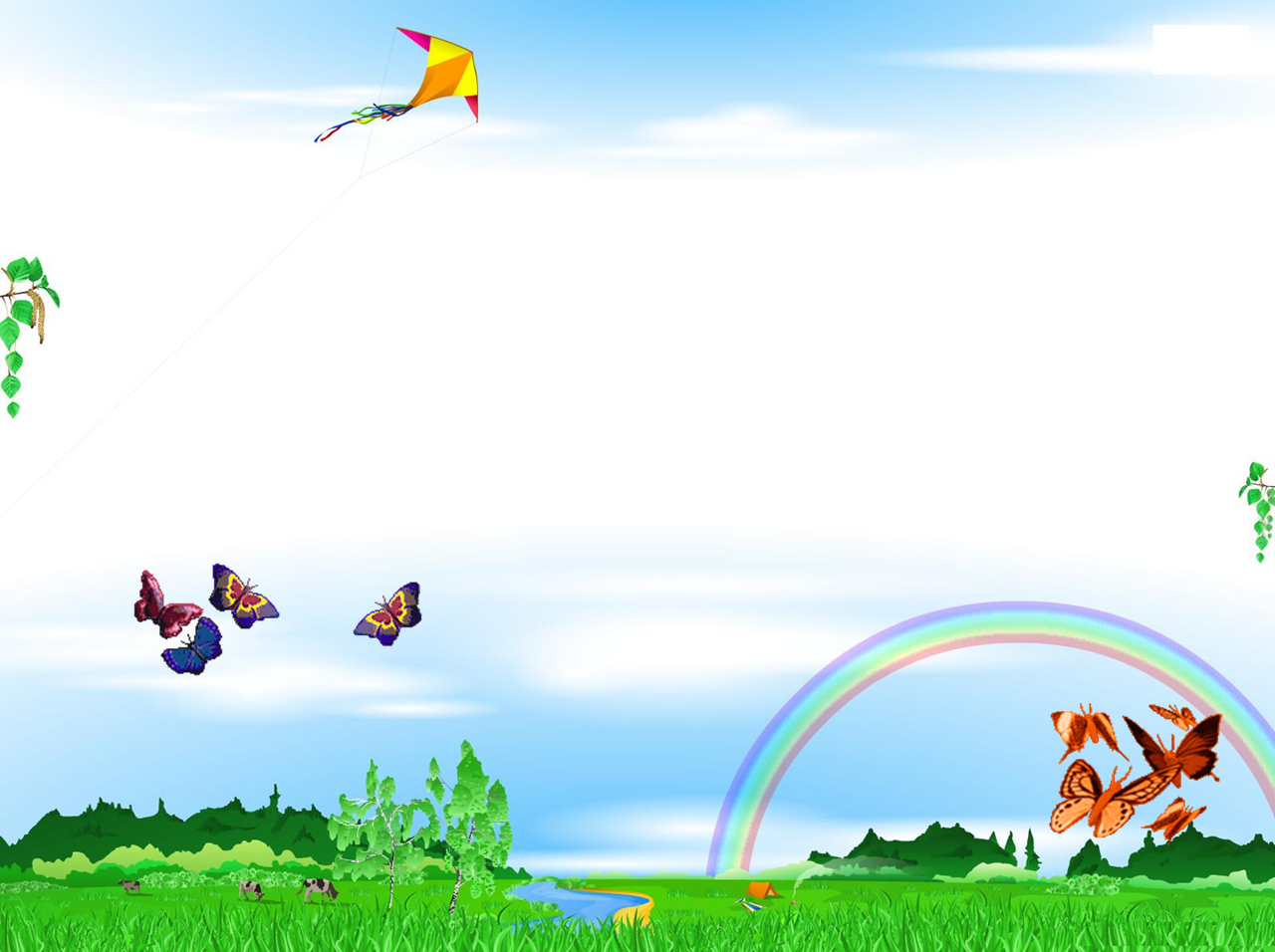 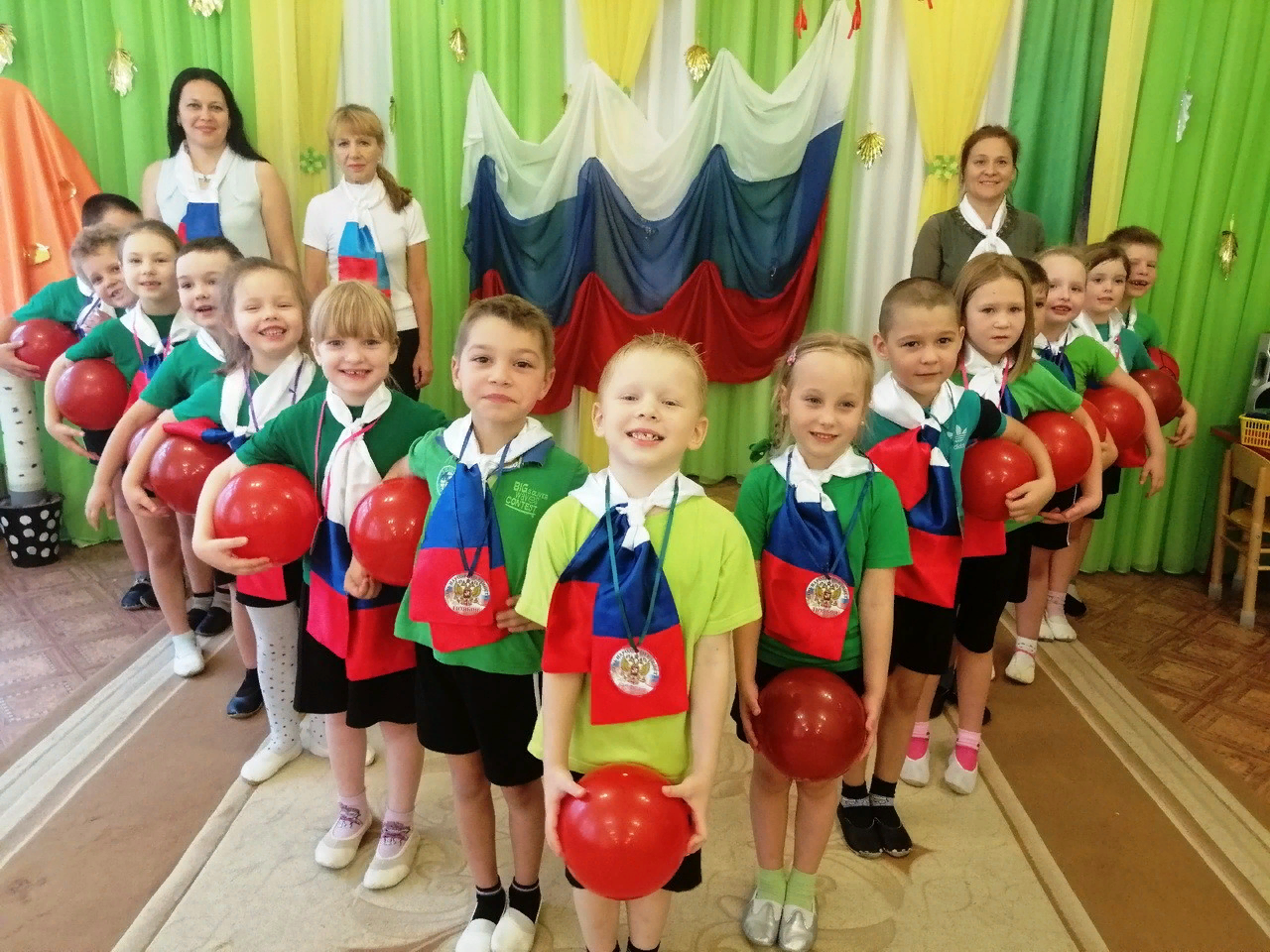 День 
народного 
единства
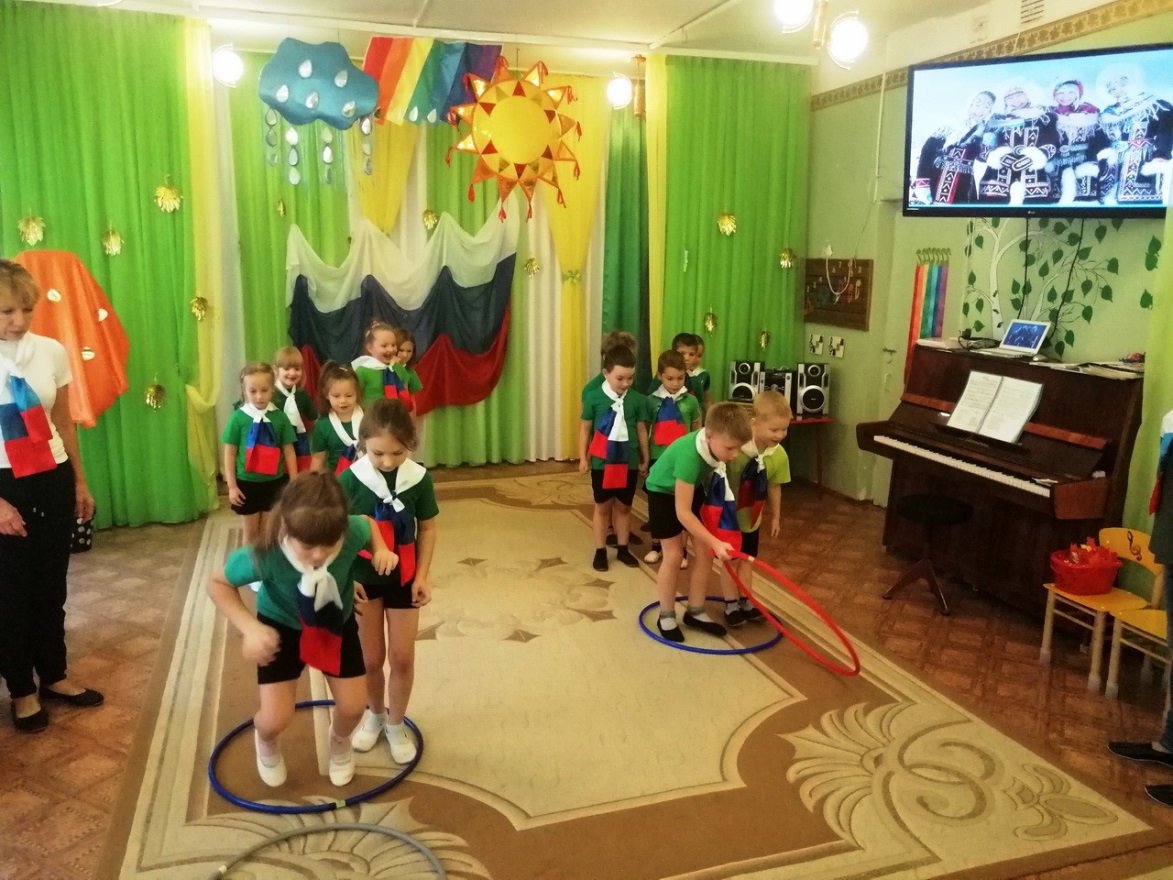 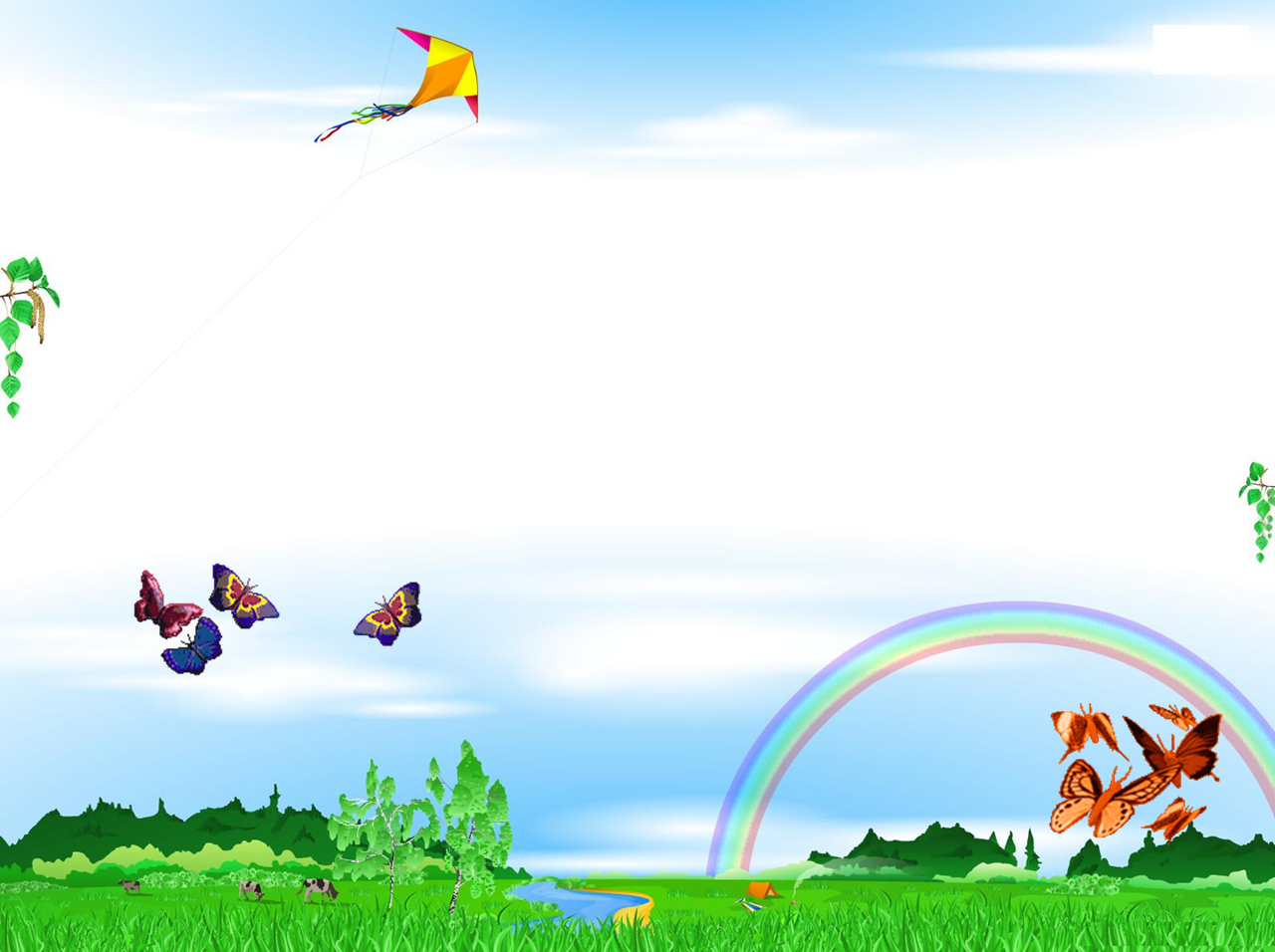 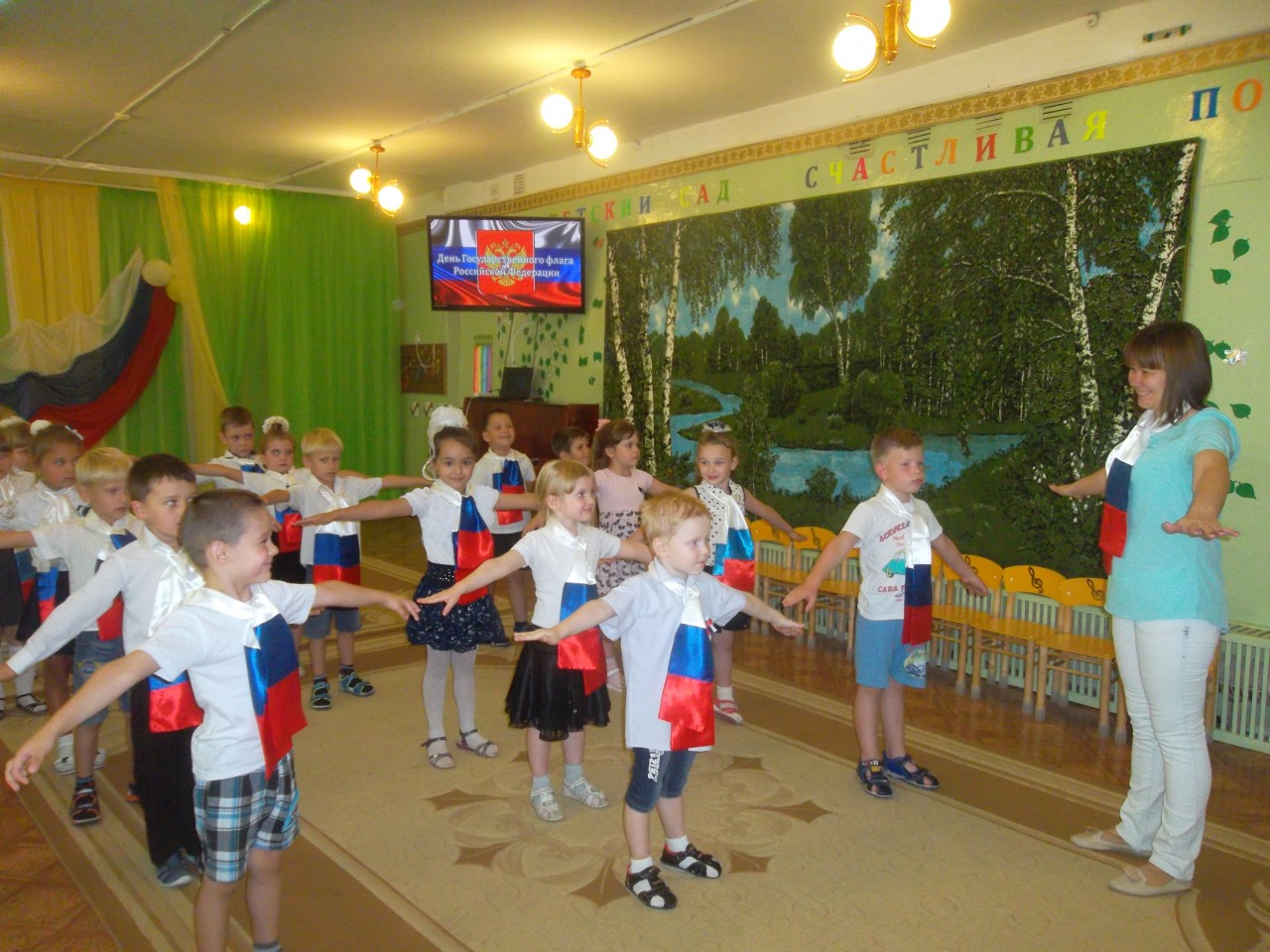 День 
Государственного
 флага РФ
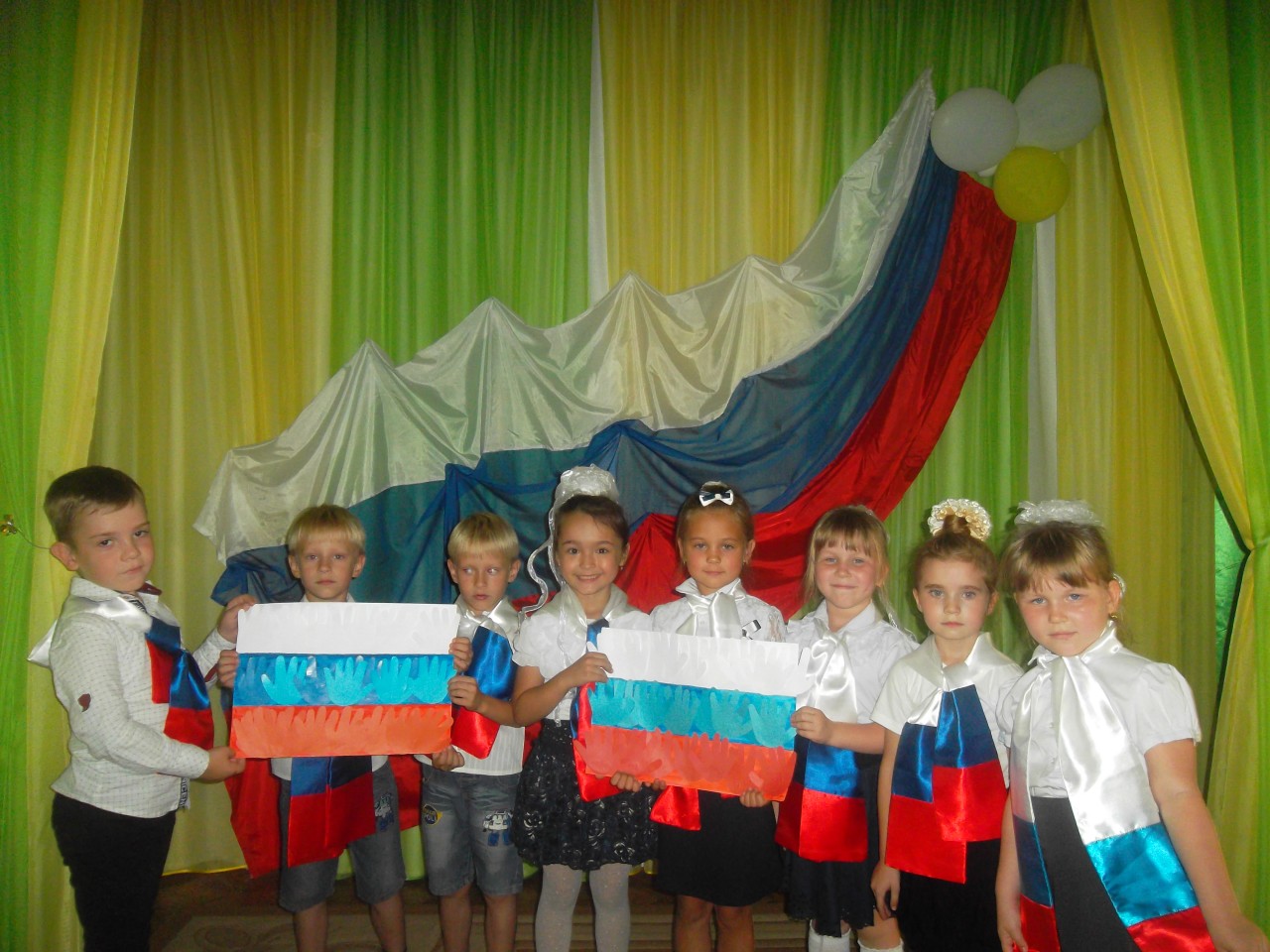 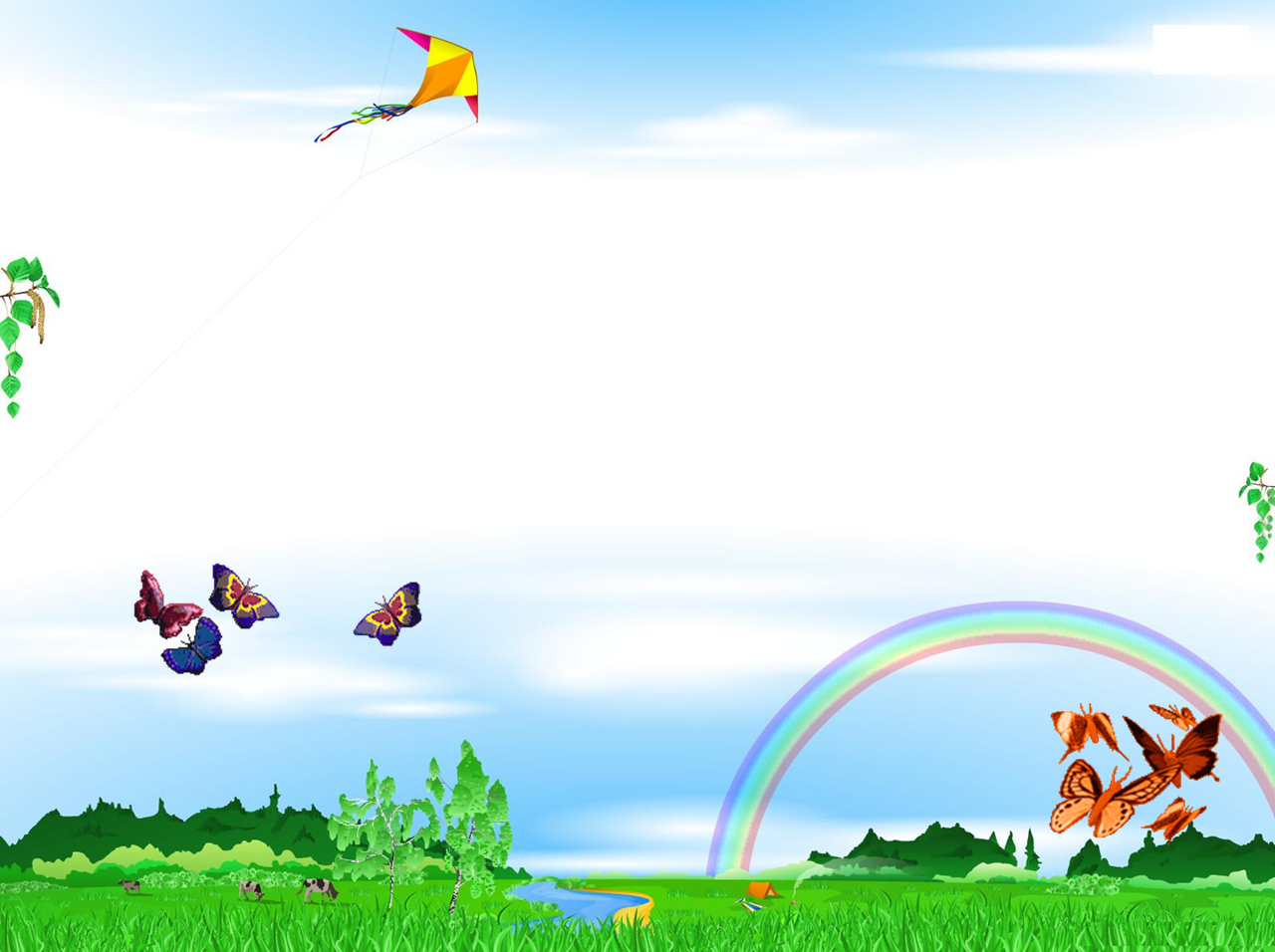 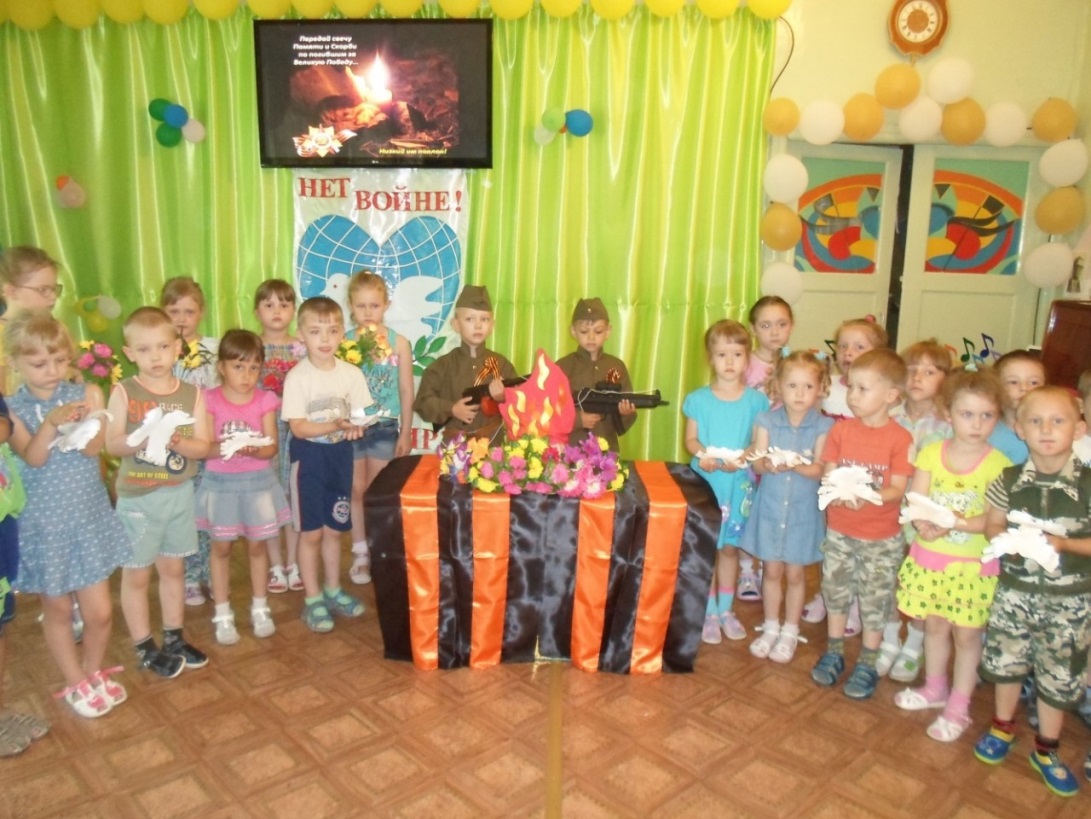 22 июня – 
День памяти и 
скорби
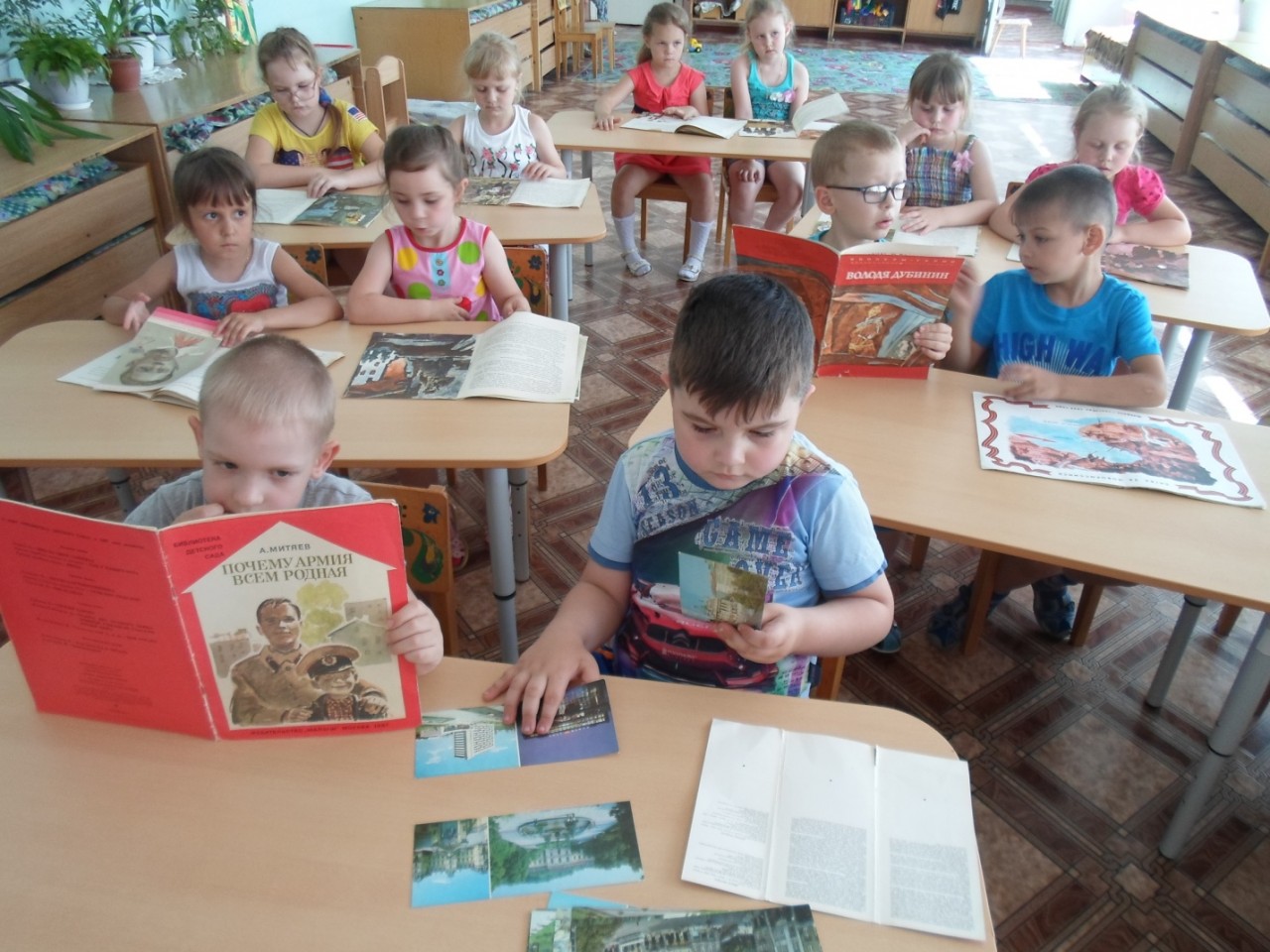 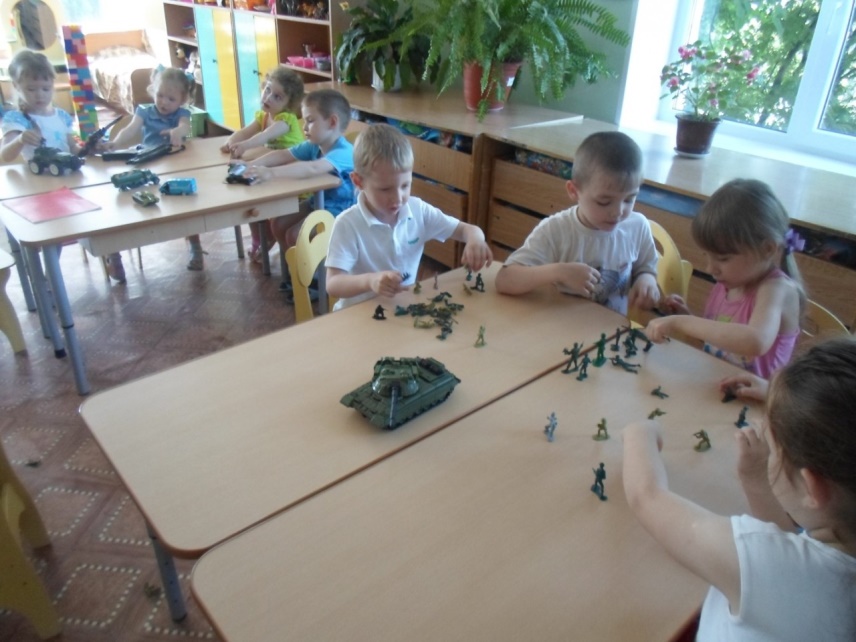 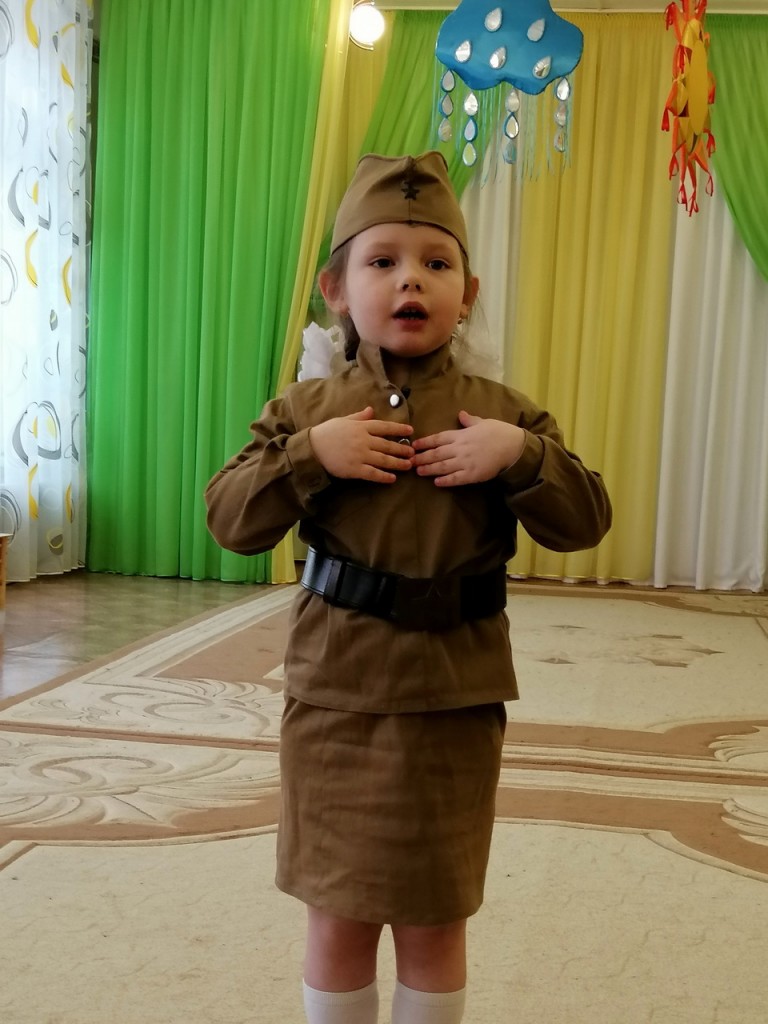 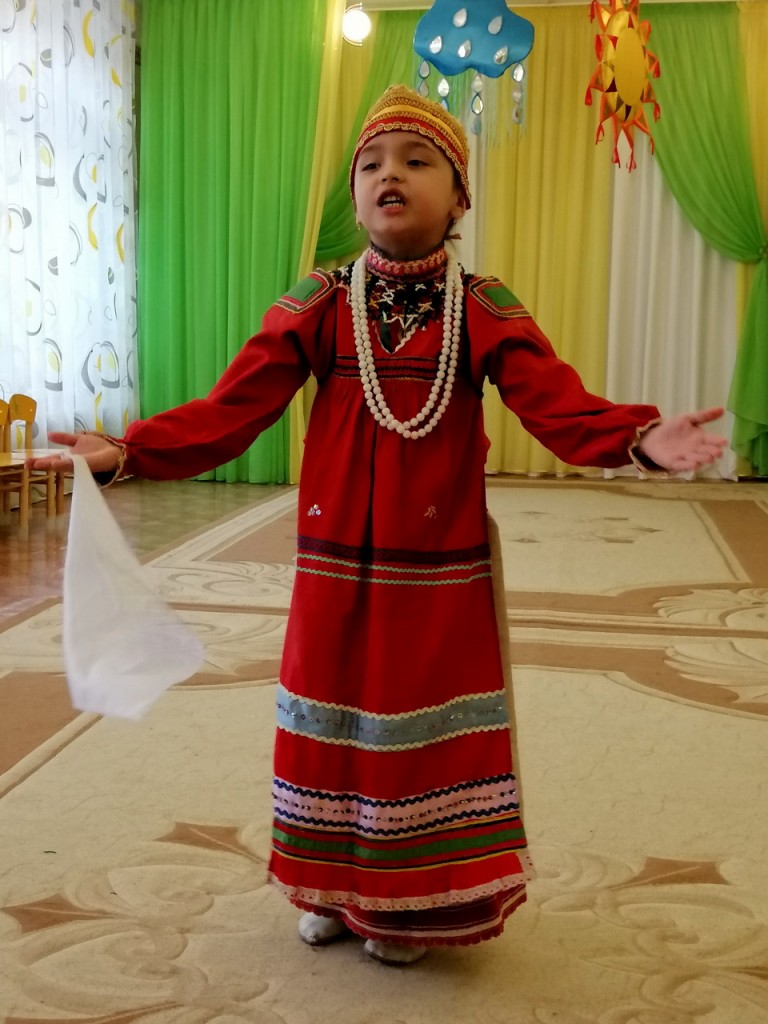 Конкурс чтецов 
«Ручей хрустальный
 языка родного»
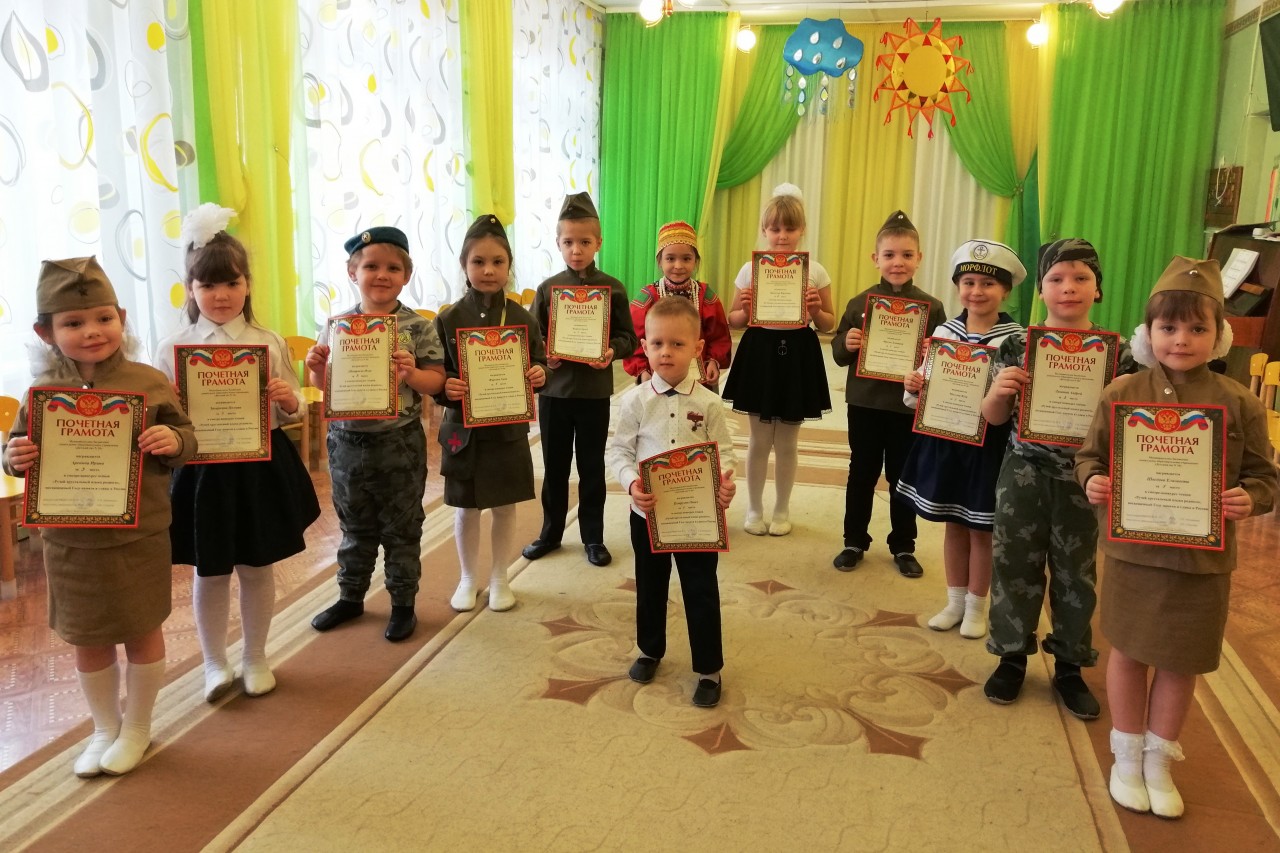 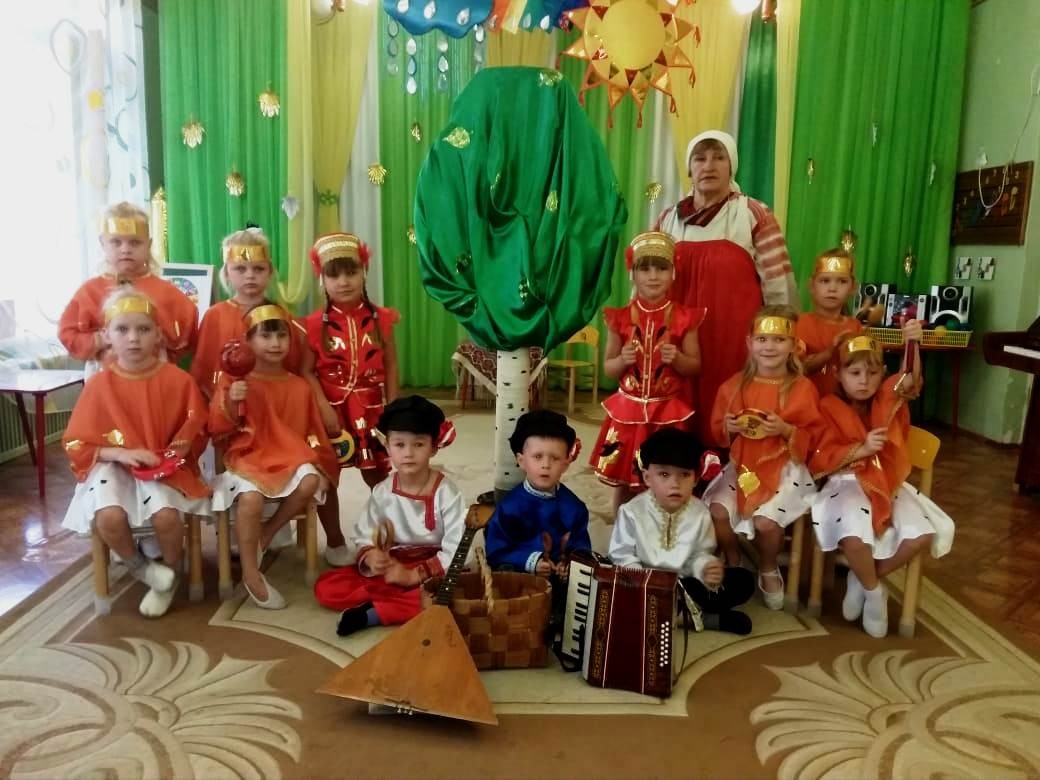 125 лет
 со дня рождения
 Сергея Есенина
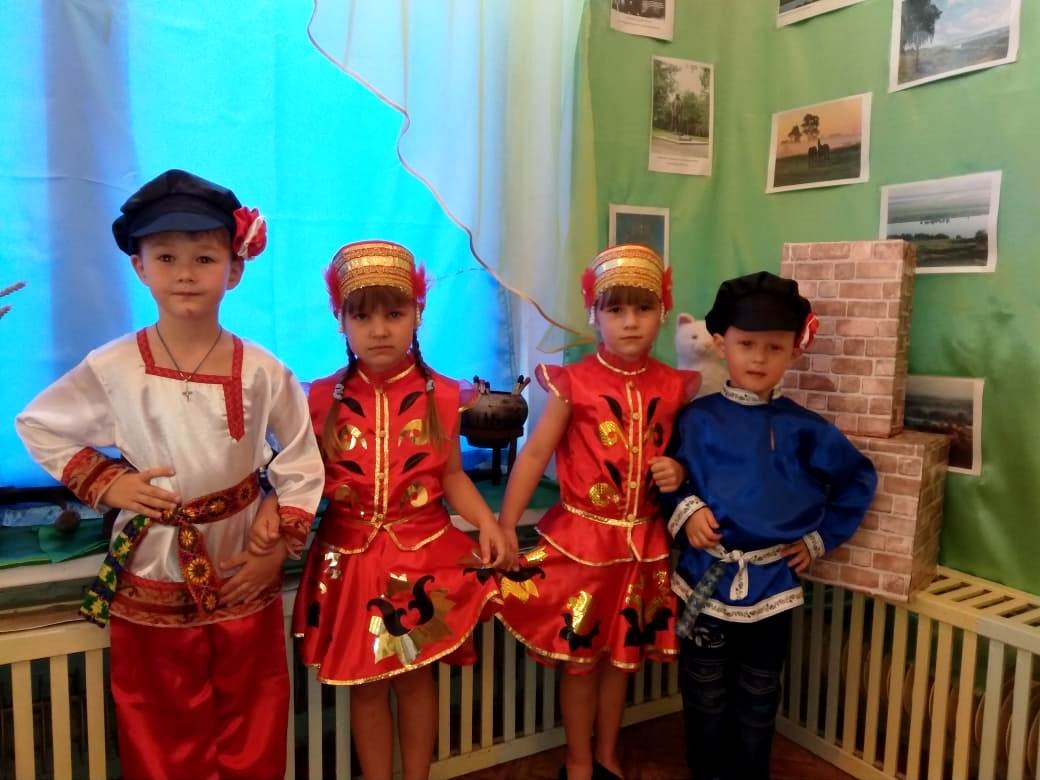 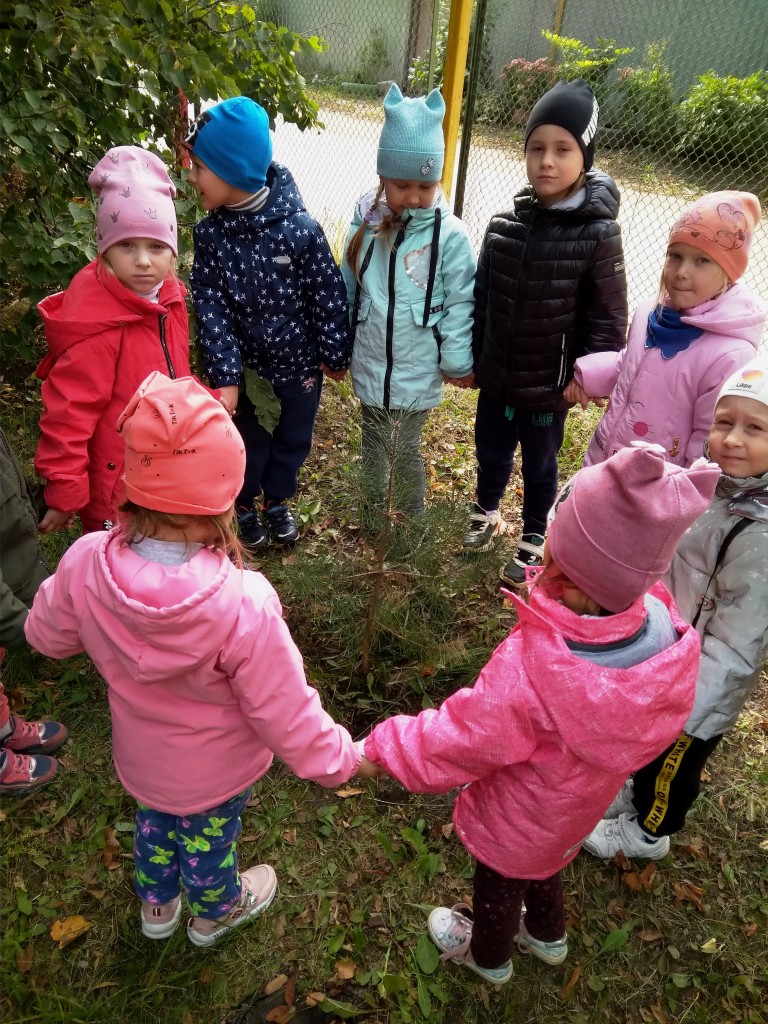 Природоохранная 
акция «Маленькой
 елочке хочется тепла»
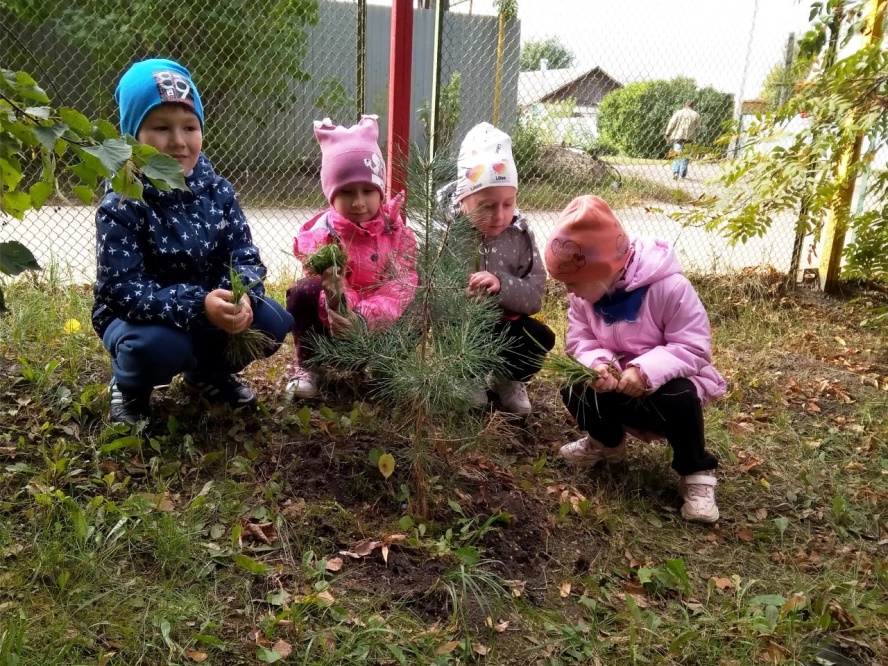 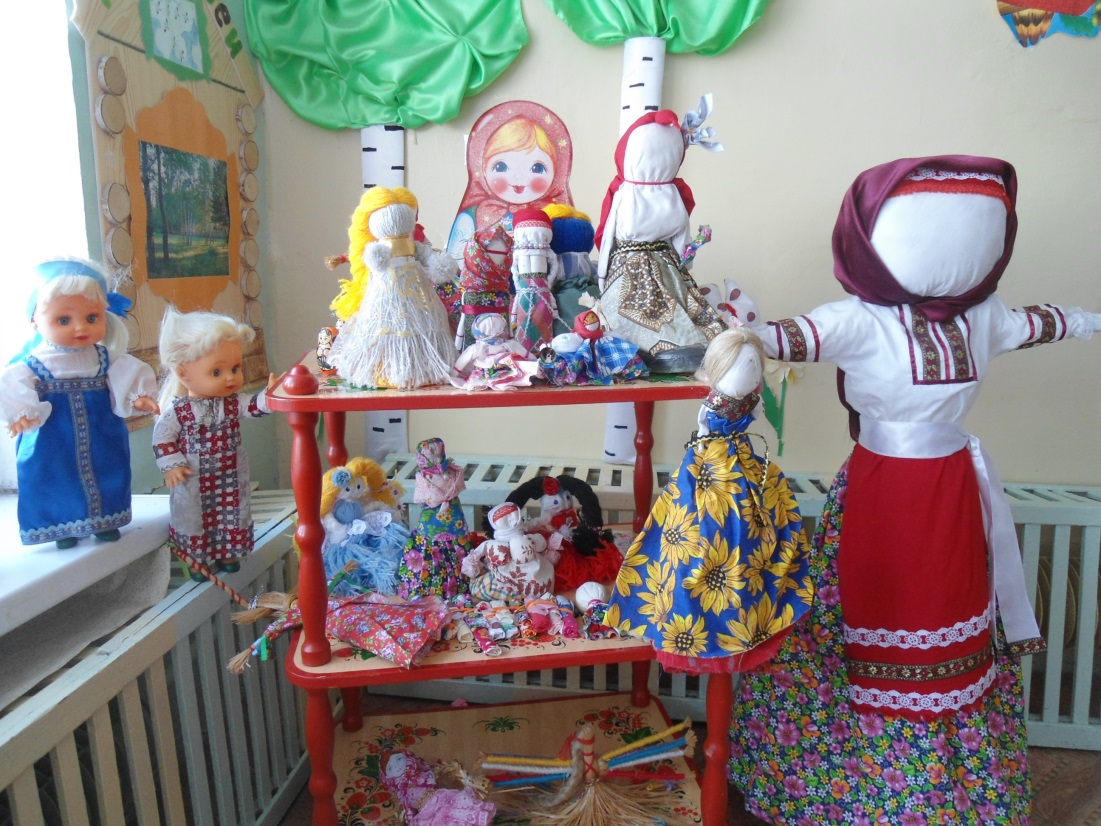 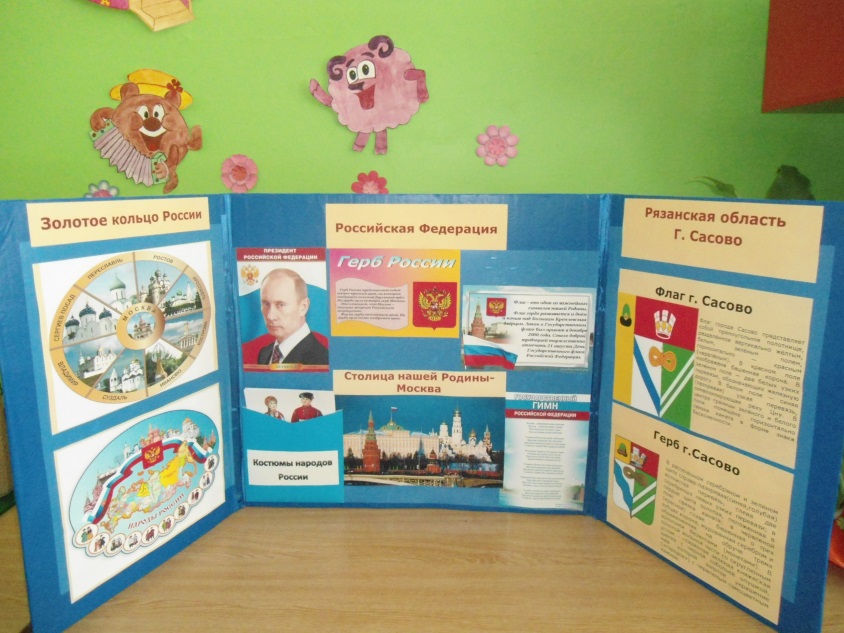 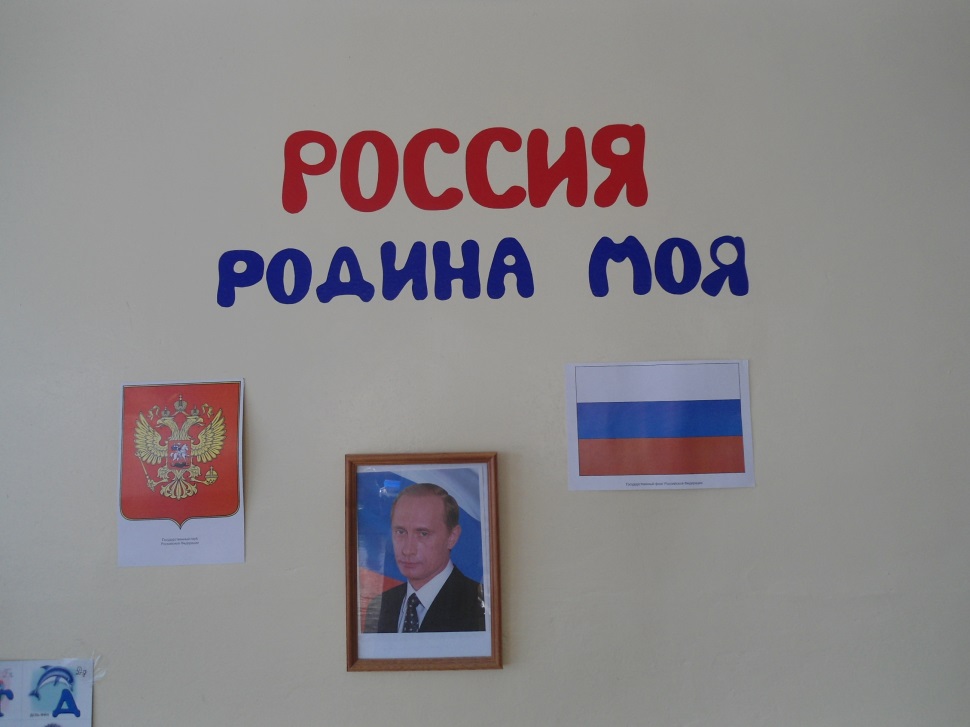 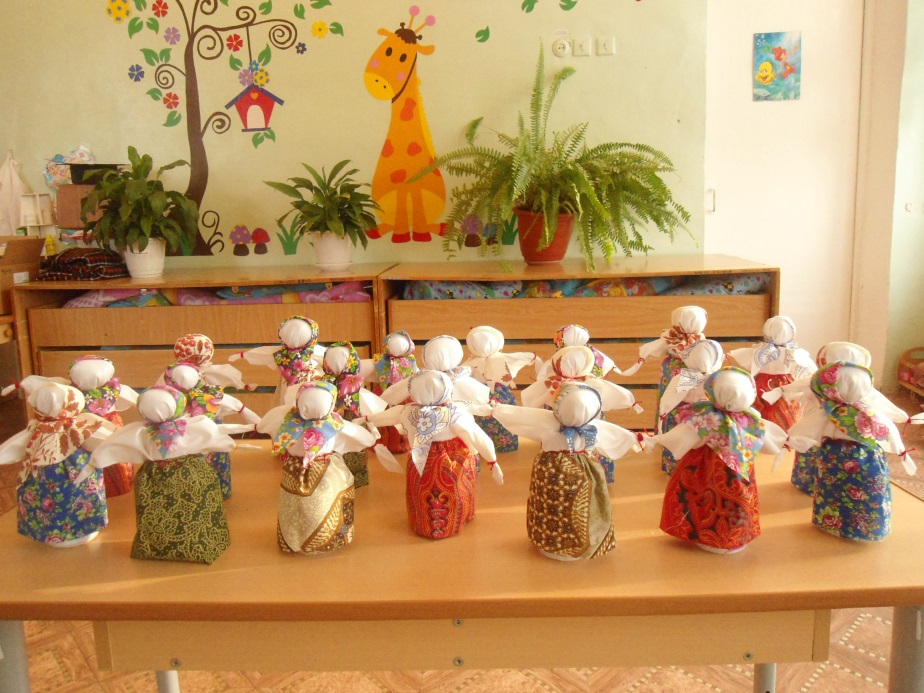 Оформление 
тематических 
зон в группах
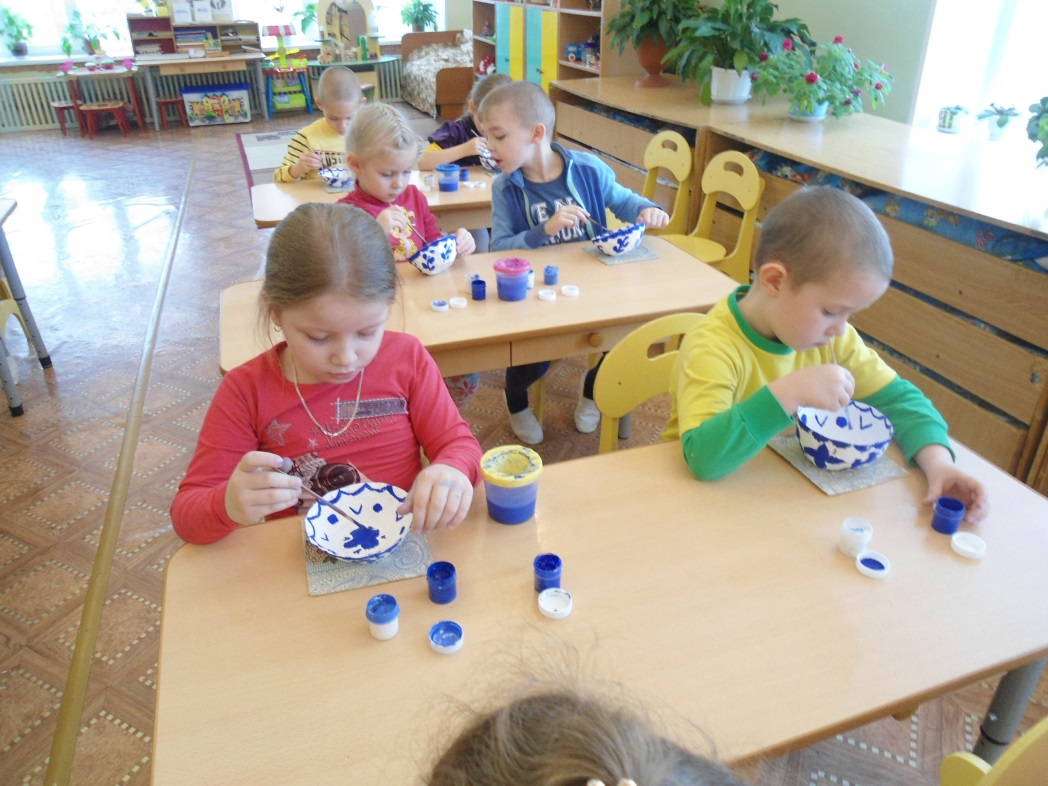 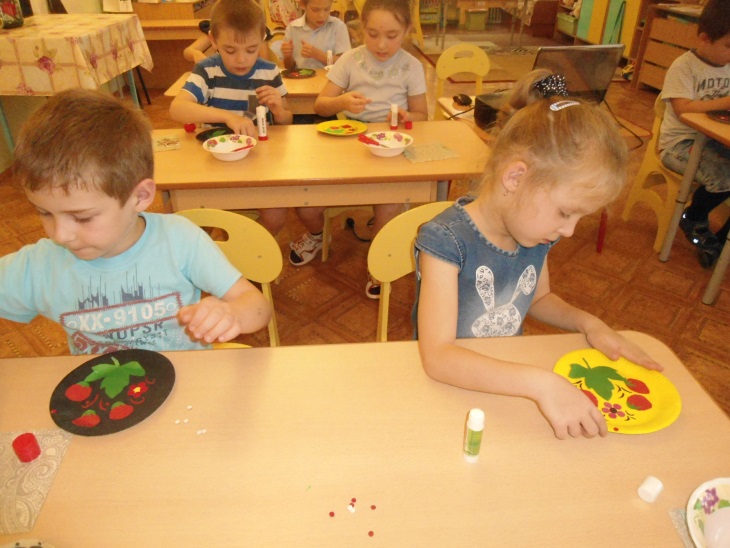 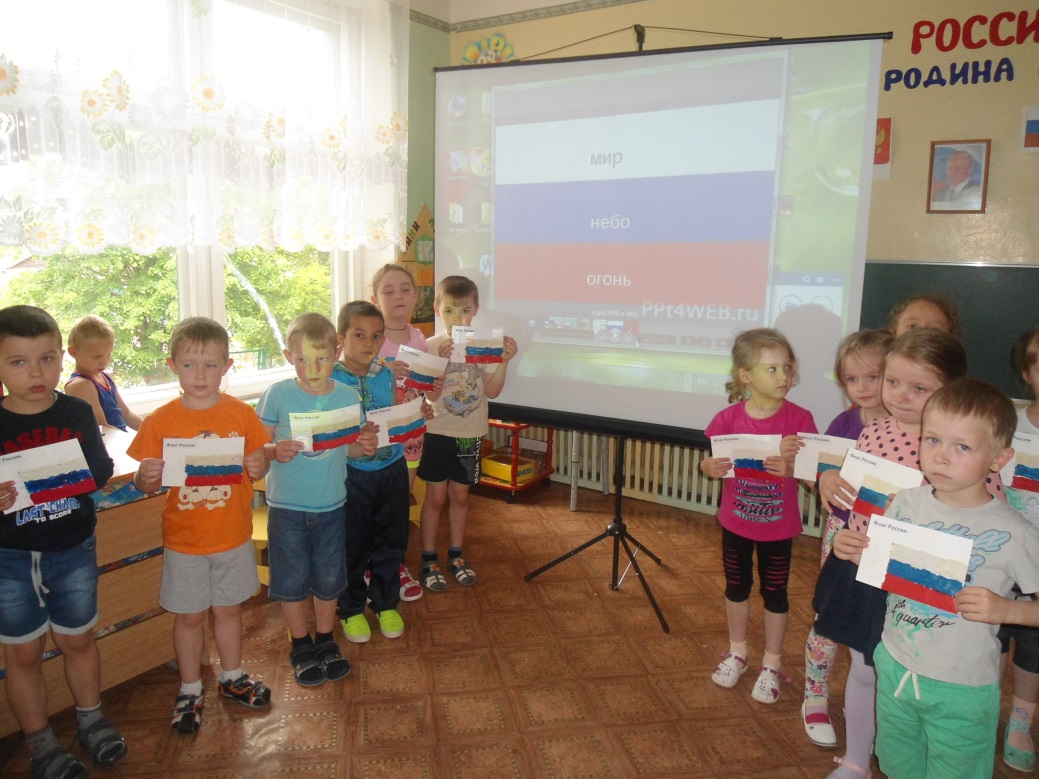 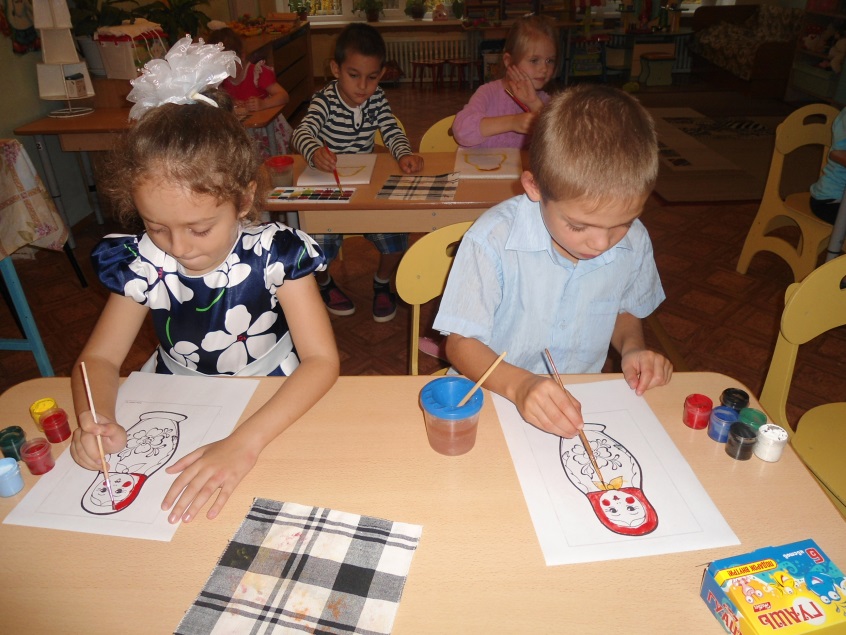 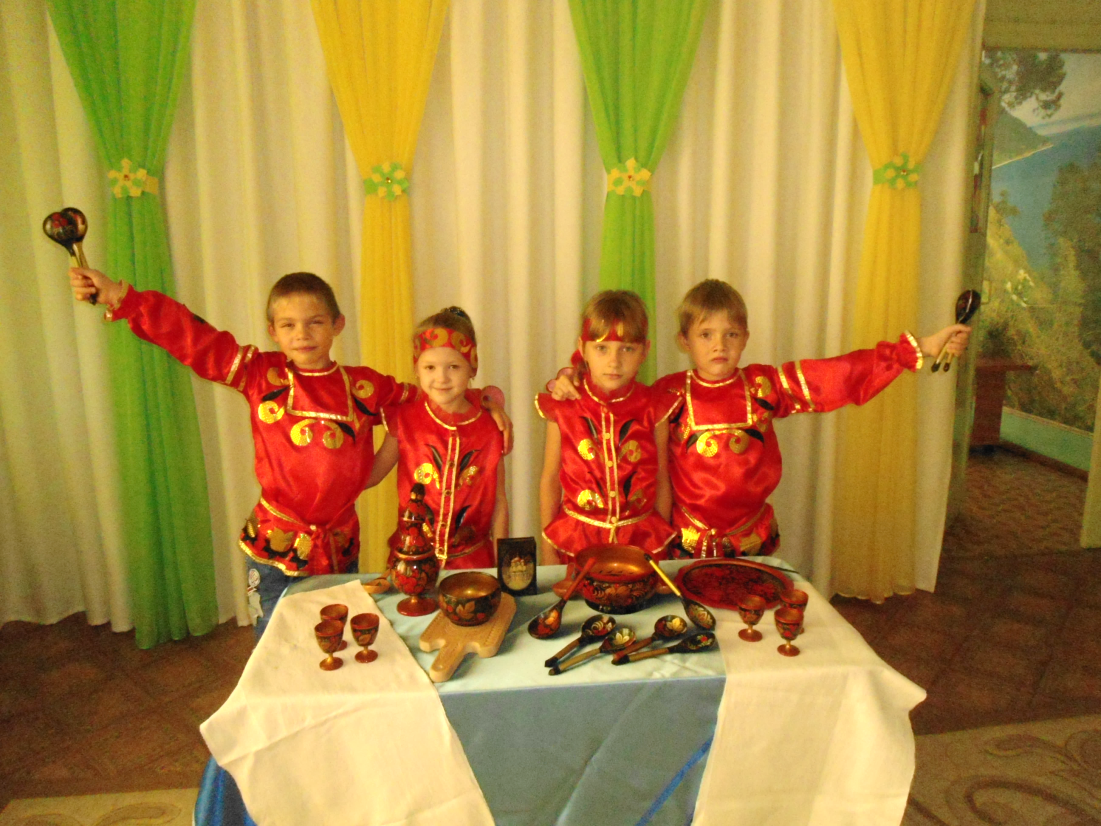 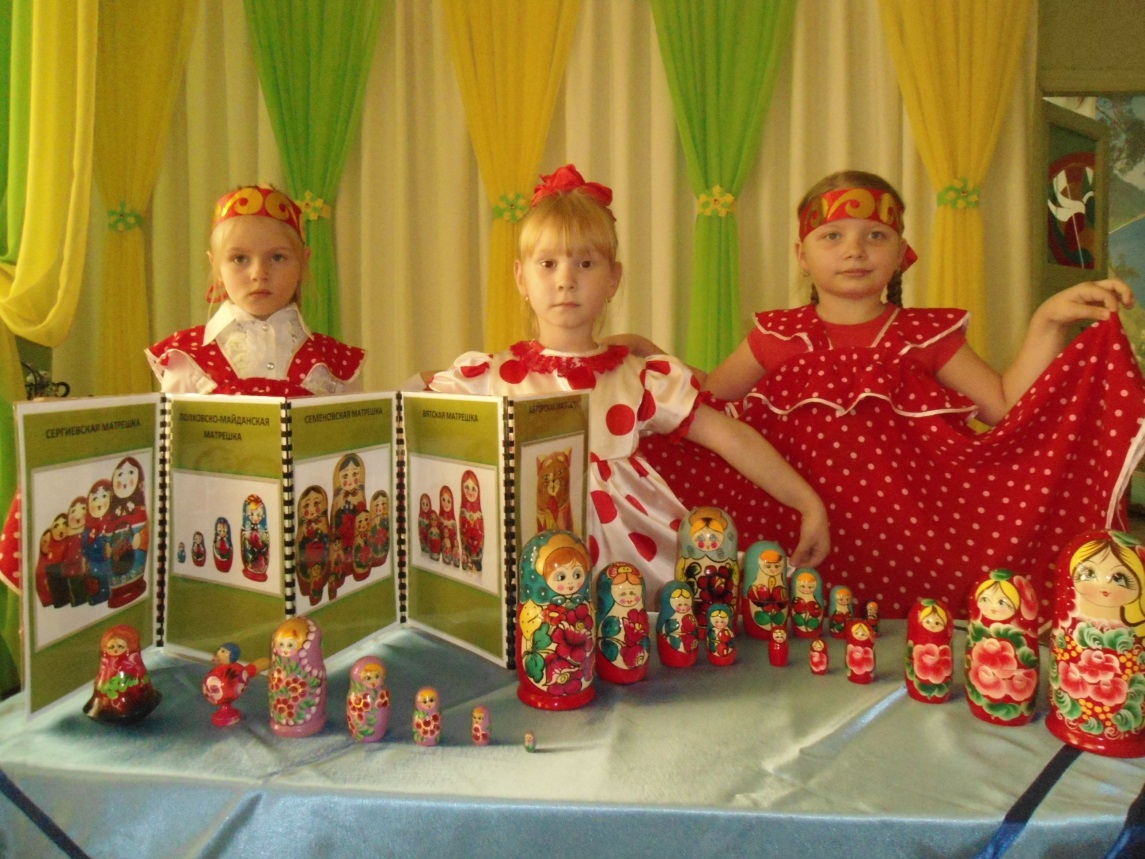 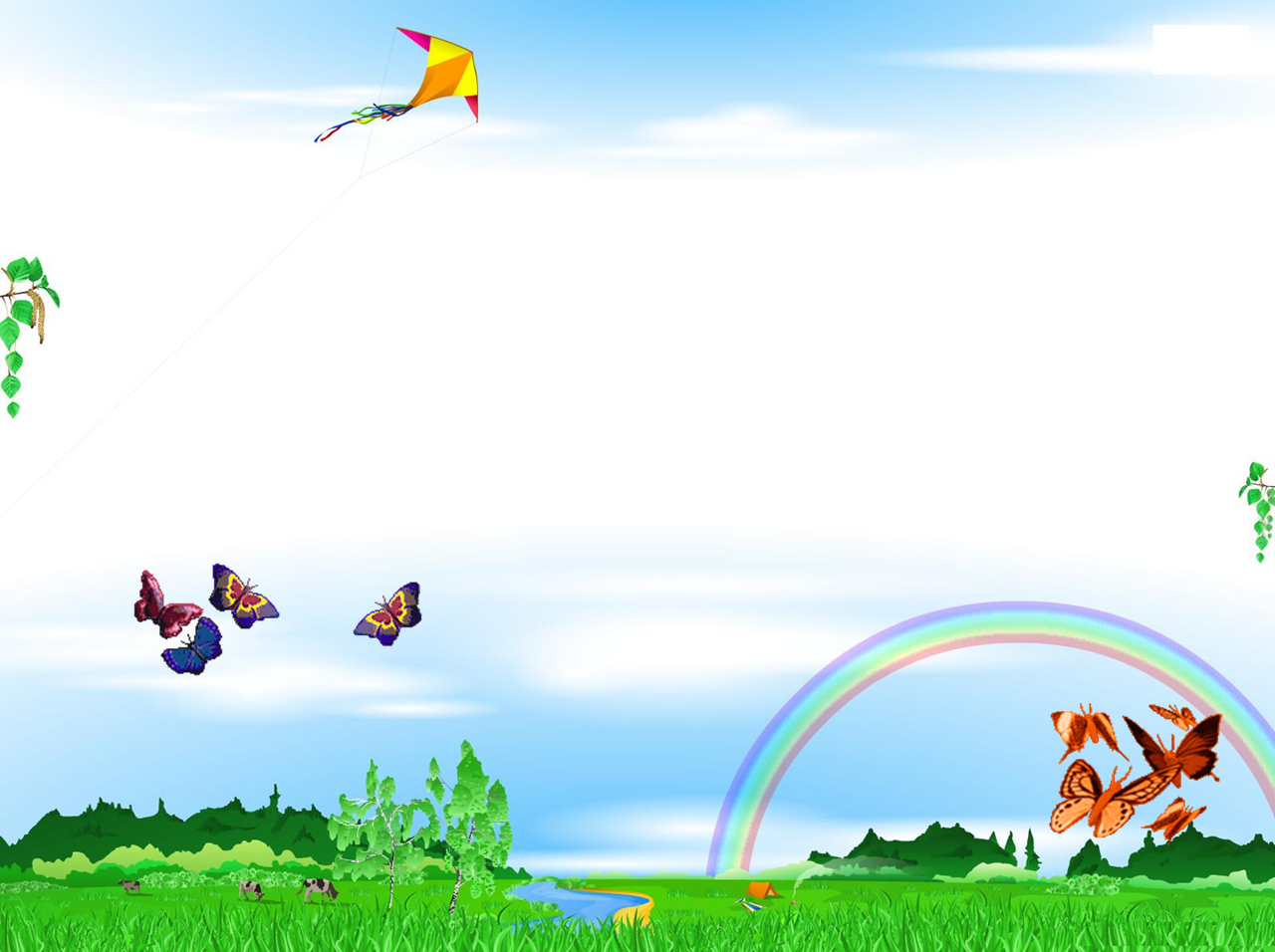 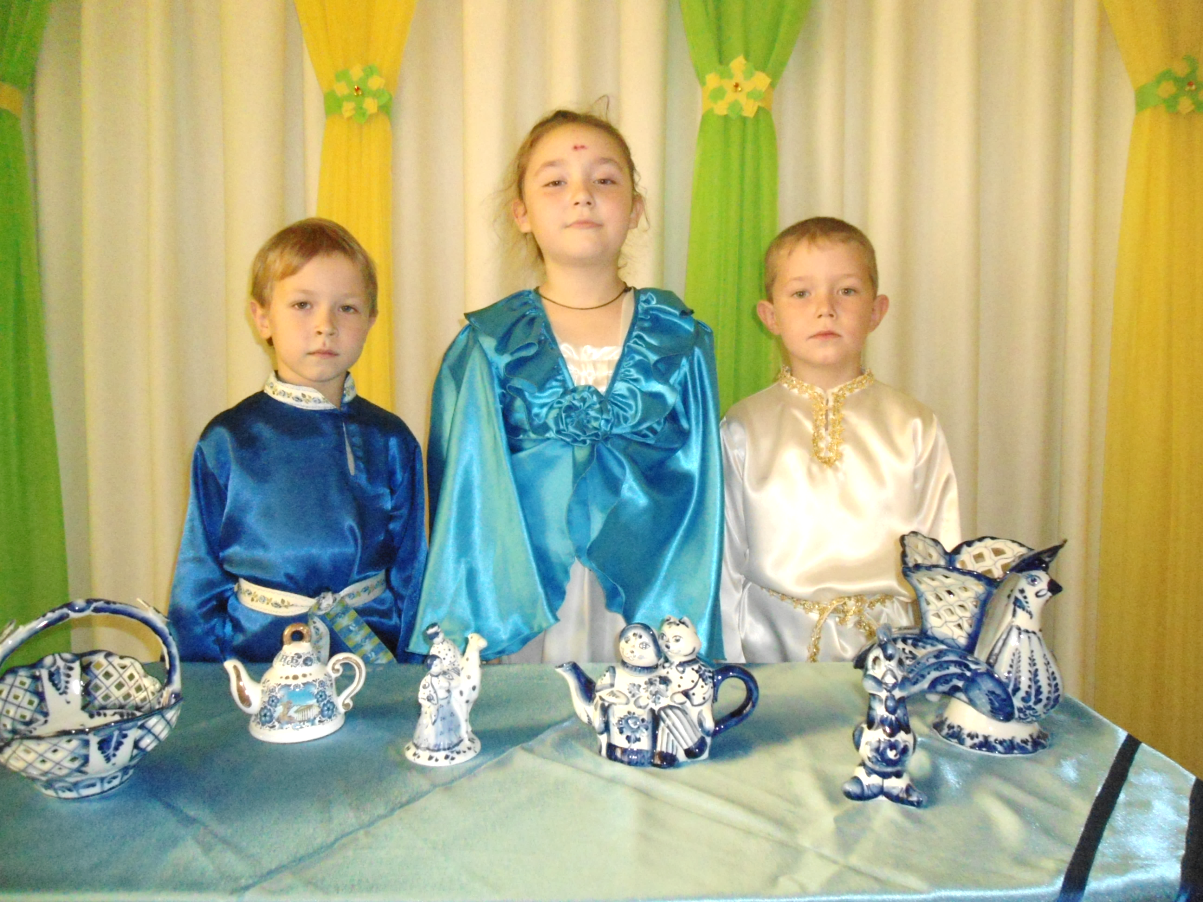 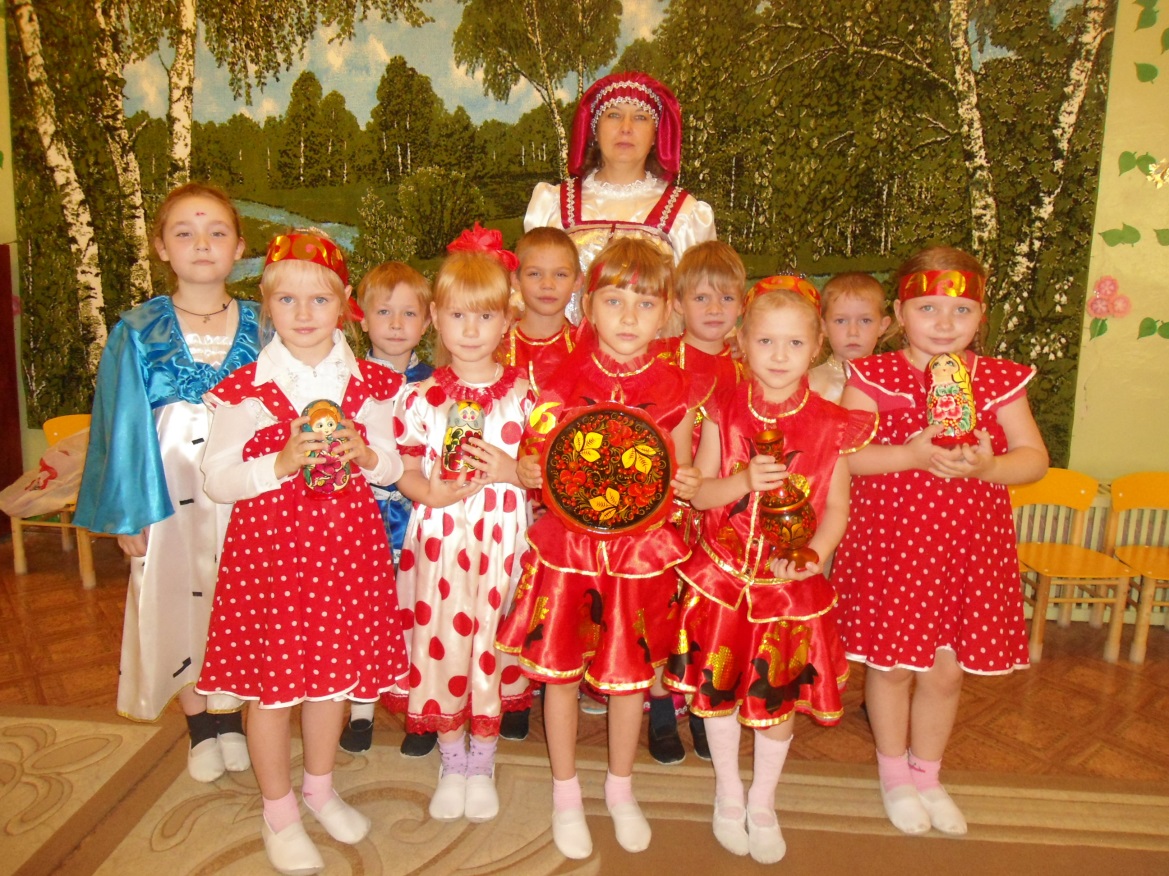 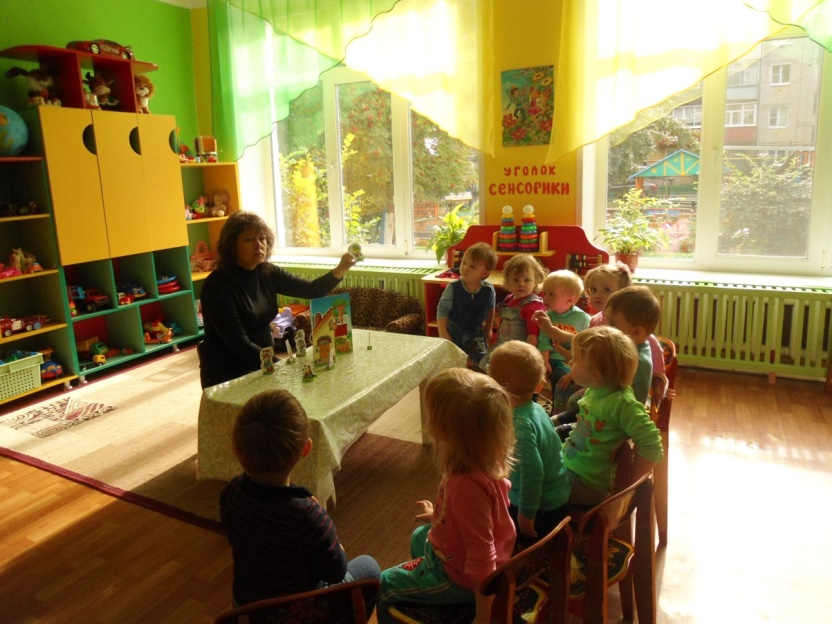 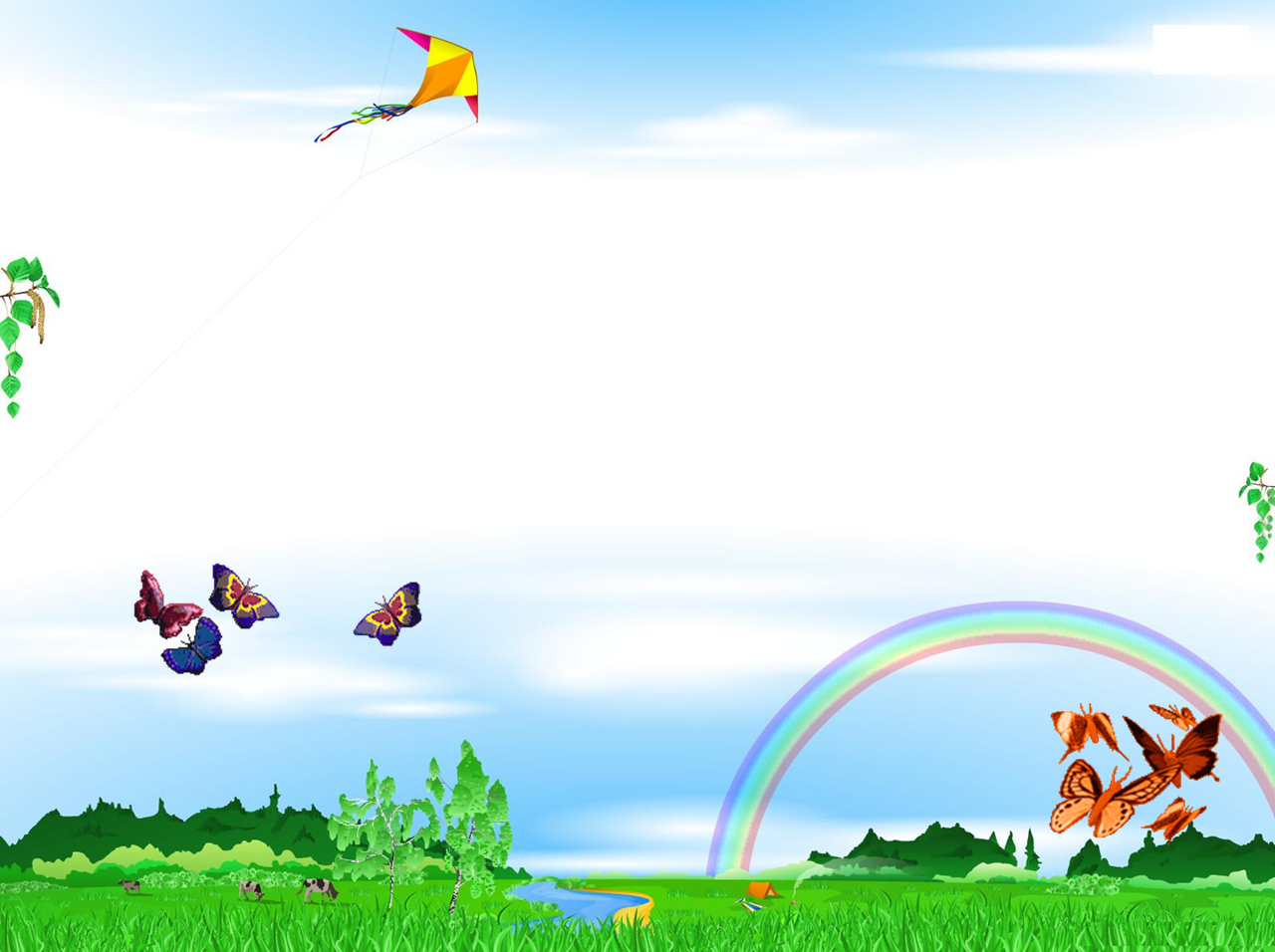 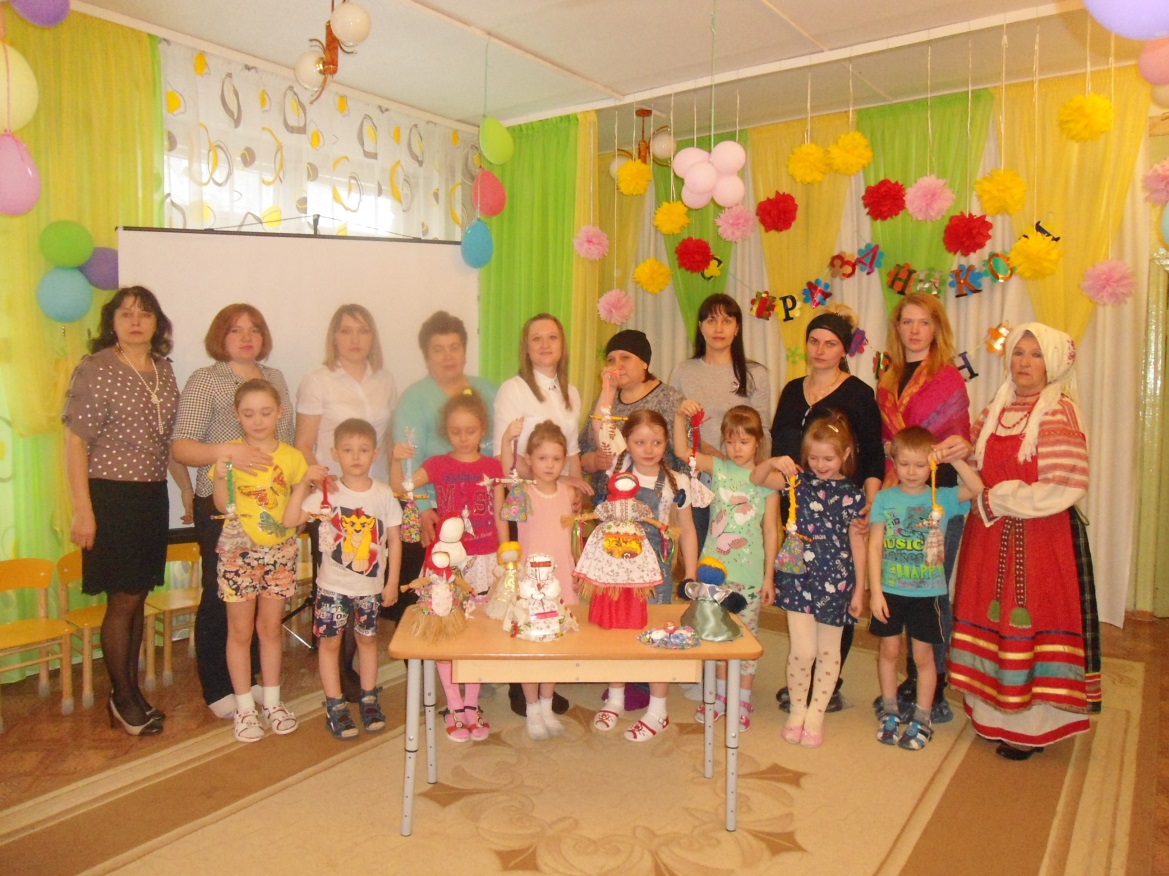 Работа с 
родителями
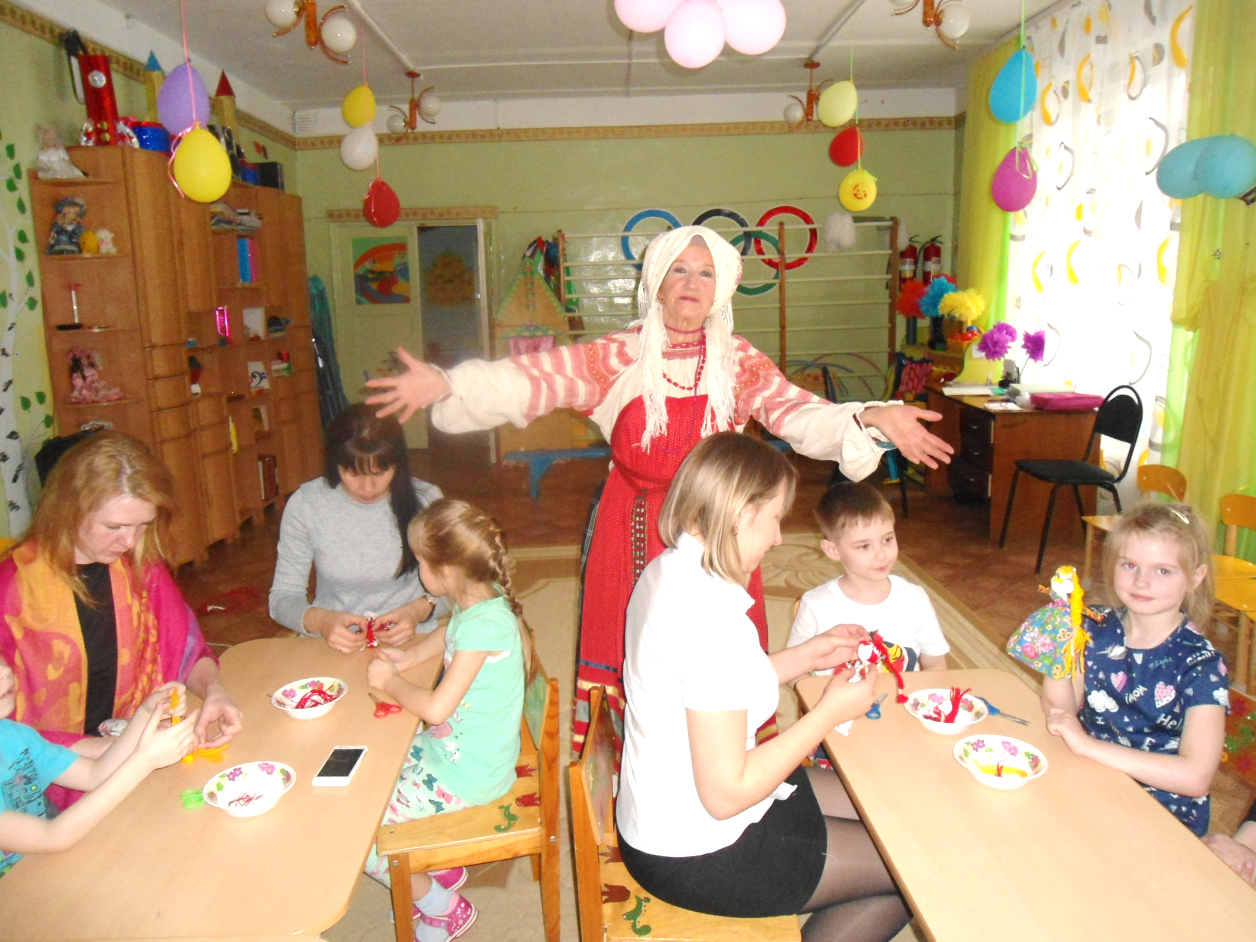 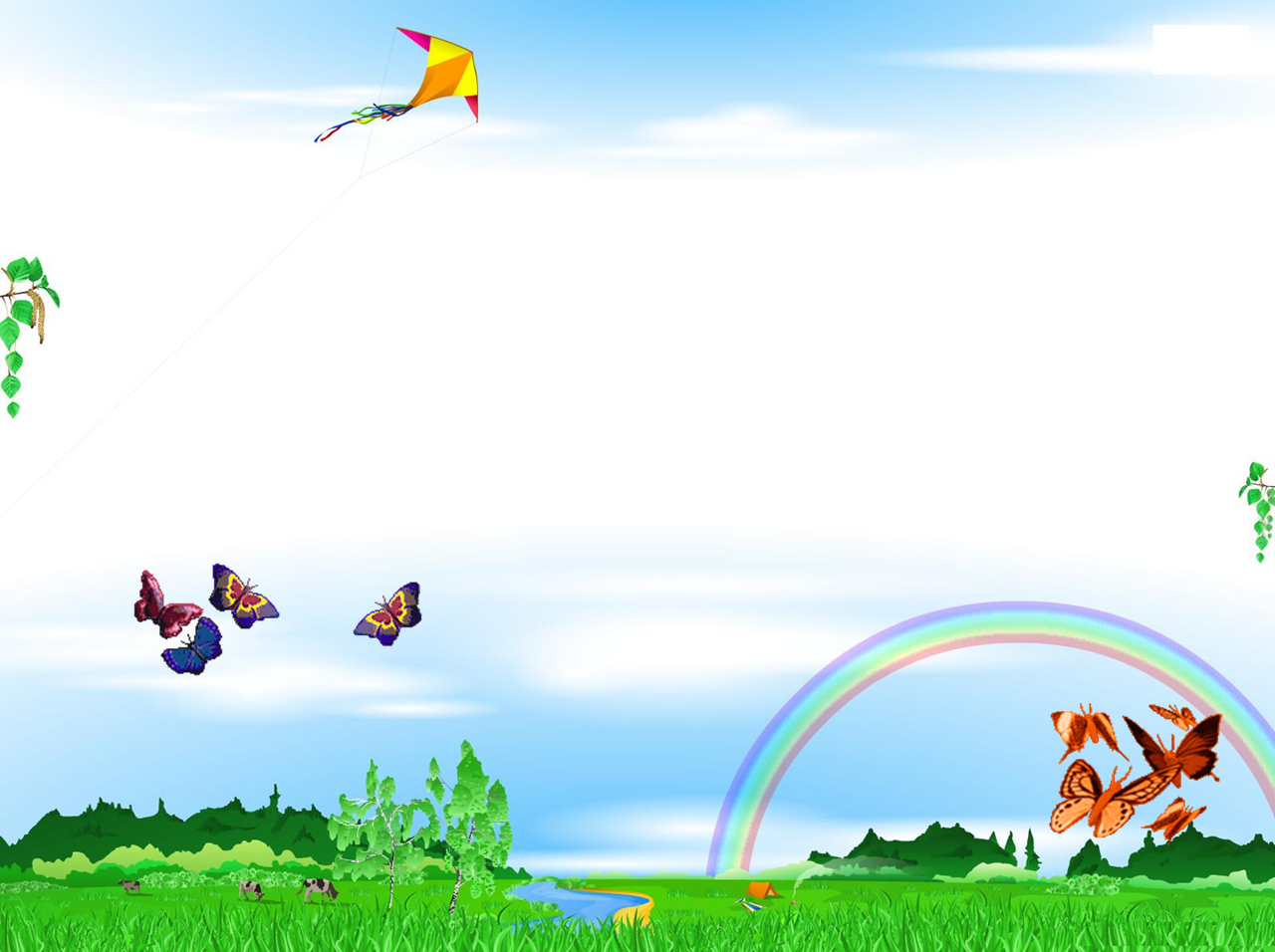 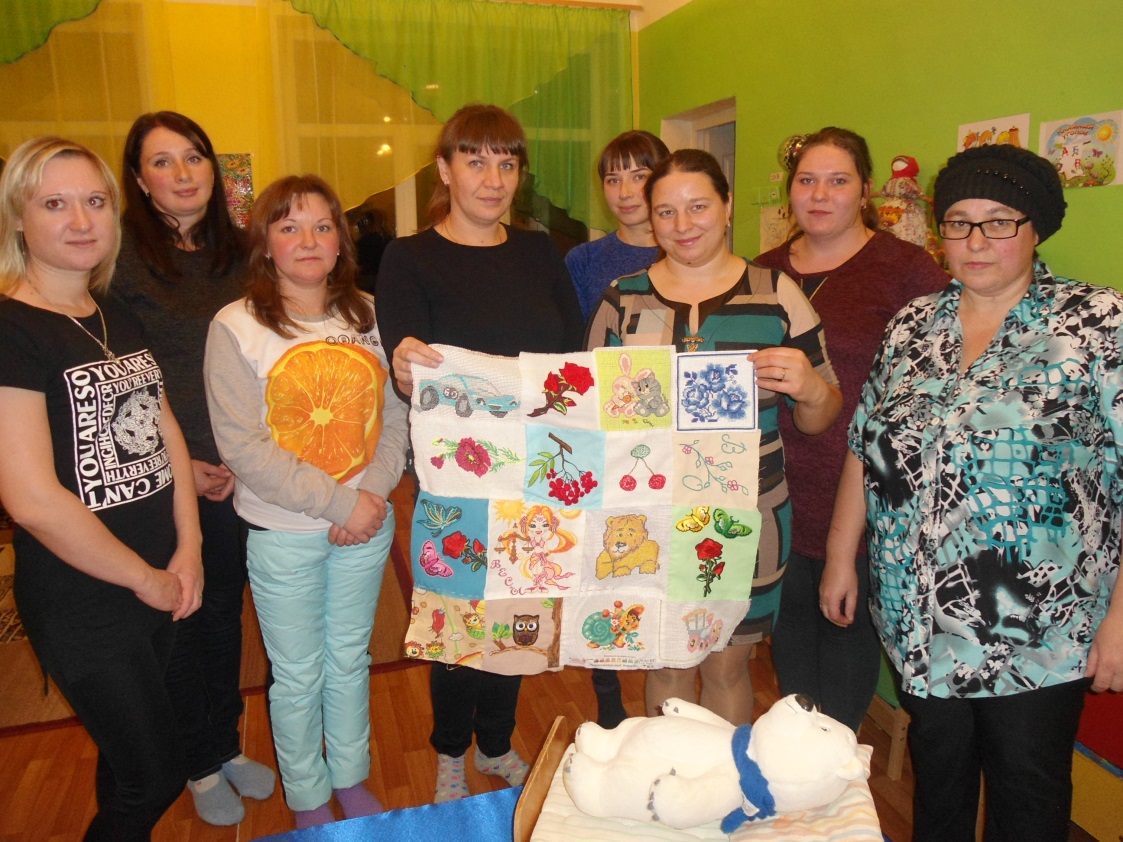 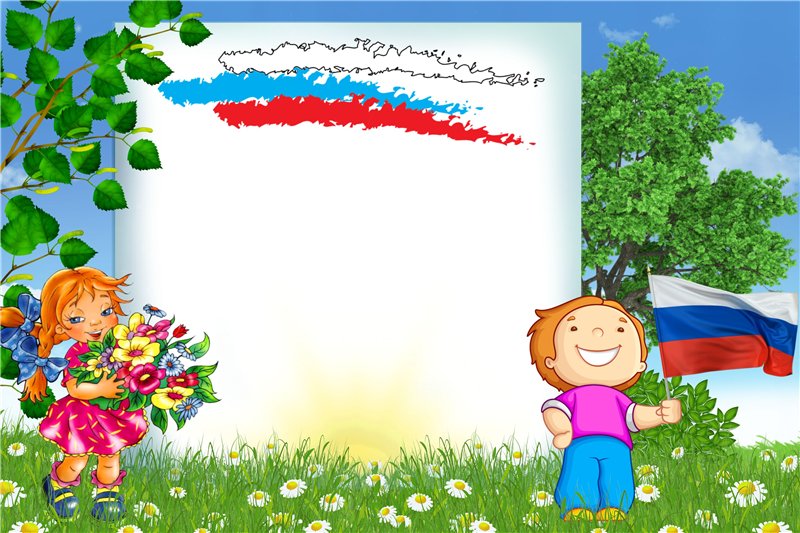 СПАСИБО ЗА ВНИМАНИЕ